SCITT – COSE
Managing SCITT Statements as COSE Payloads
Attached | Detached | Hashed
Steve LaskerSteveLasker.blog Director of Ecosystem

DataTrails.ai
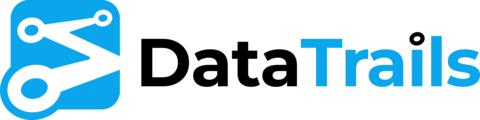 Reference: https://or13.github.io/draft-steele-cose-hash-envelope/draft-steele-cose-hash-envelope.html
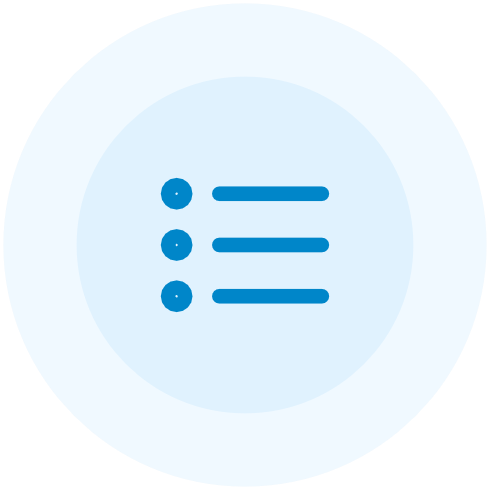 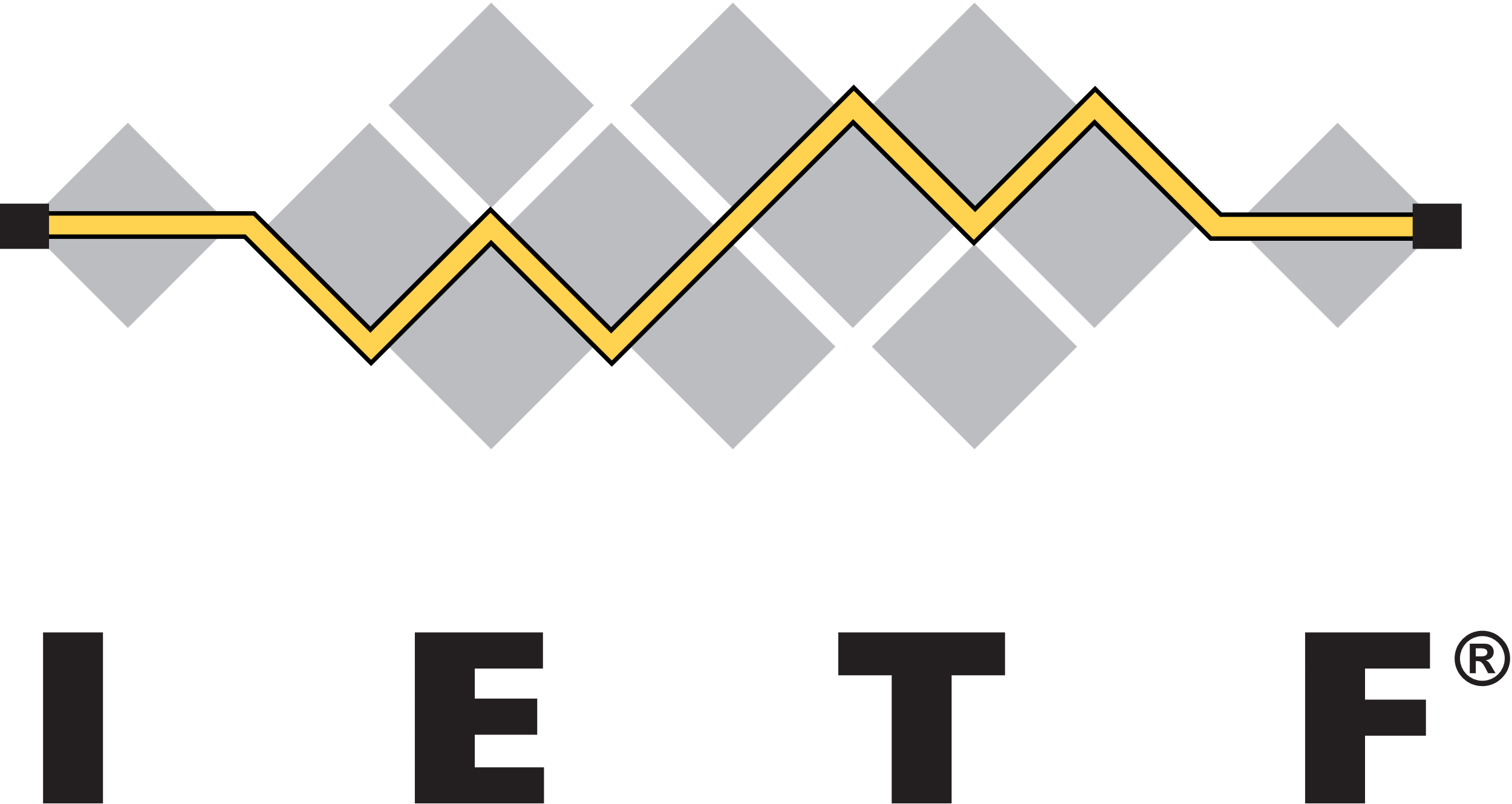 SCITT records 
	Who made 
	an immutable Statement
	about an Artifact
	recorded “when”
SCITT
Statement
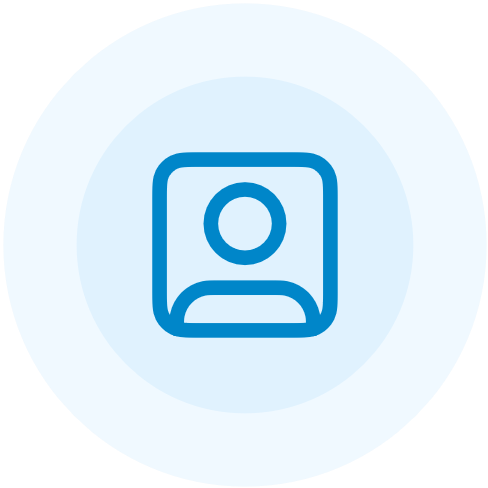 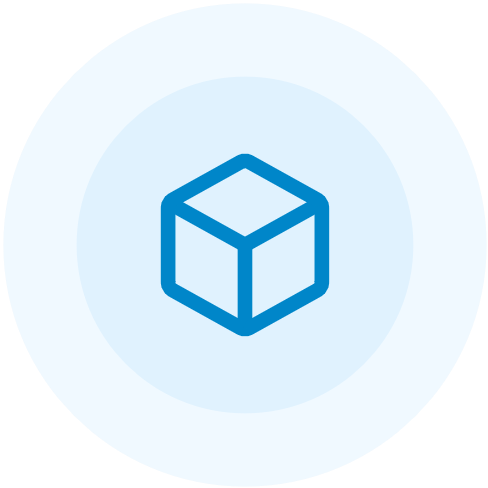 Identity
Artifact
[Speaker Notes: For a quick SCITT overview, we create statements about Artifacts. [CLICK] 
An artifact can be anything from binary data (software, AI training data), digital media to physical goods. [CLICK] 
A subject property is used to uniquely identify the artifact. [CLICK]]
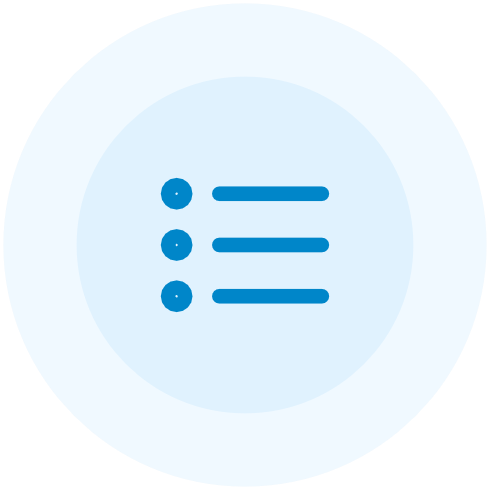 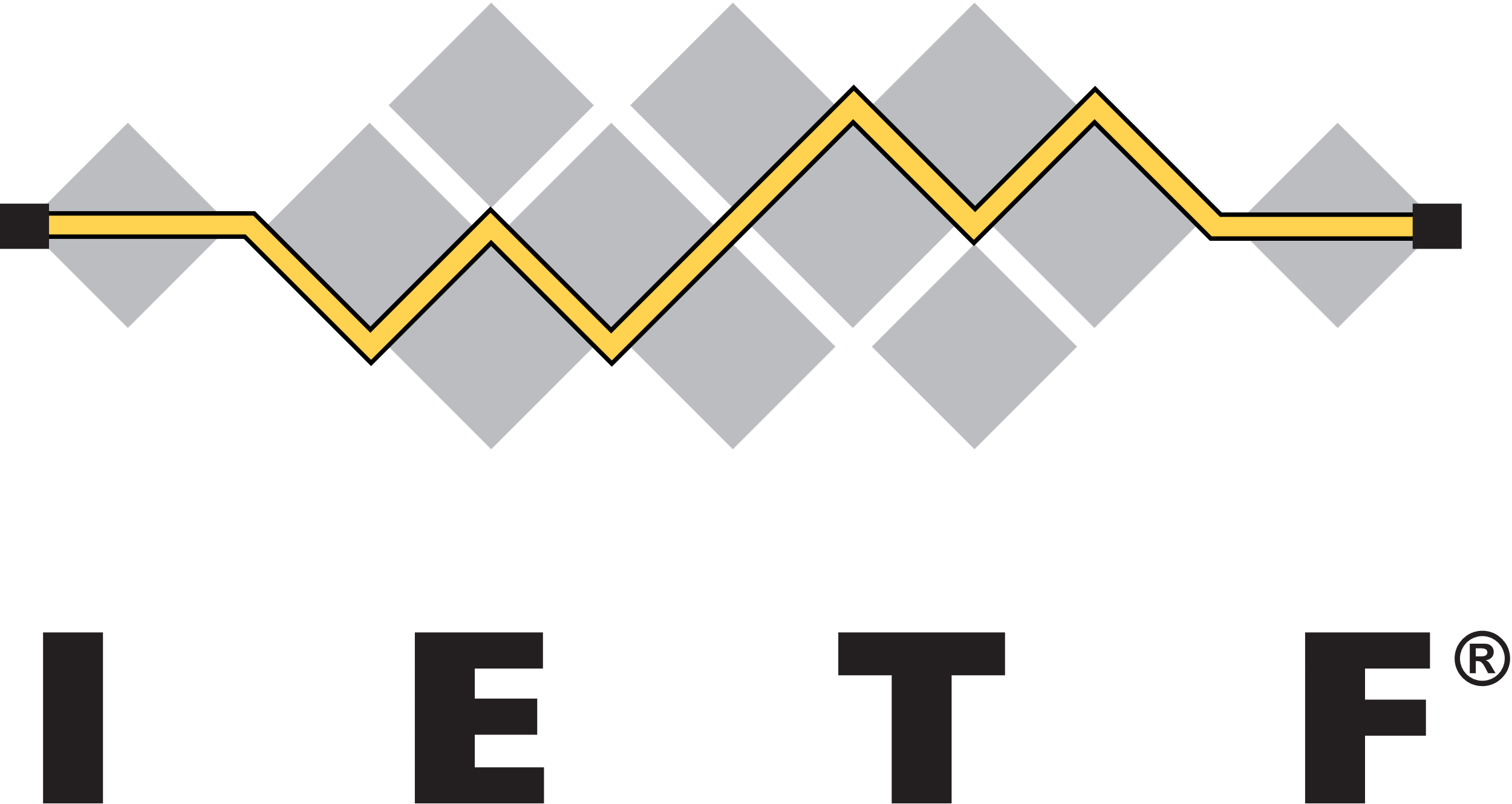 Who are the Who’s
People (Whoville who’s)
Services
Processes
Companies
Groups
Anything with any type of identity

SCITT uses x509 as an example
No intended limitation of identity types
It’s up to the SCITT Service to decide what types of identities they’ll support
SCITT
Statement
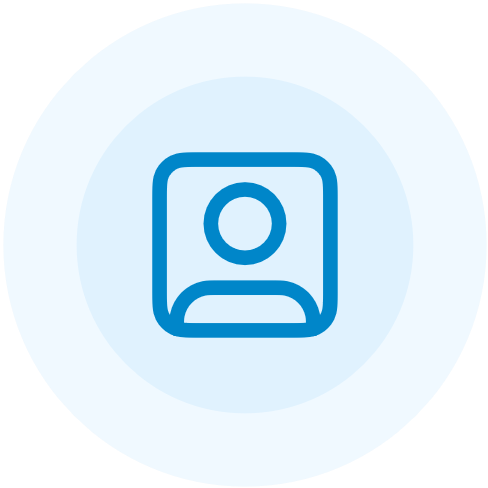 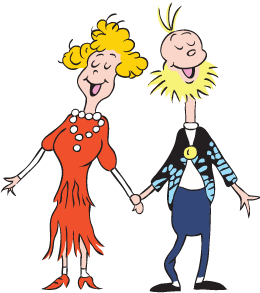 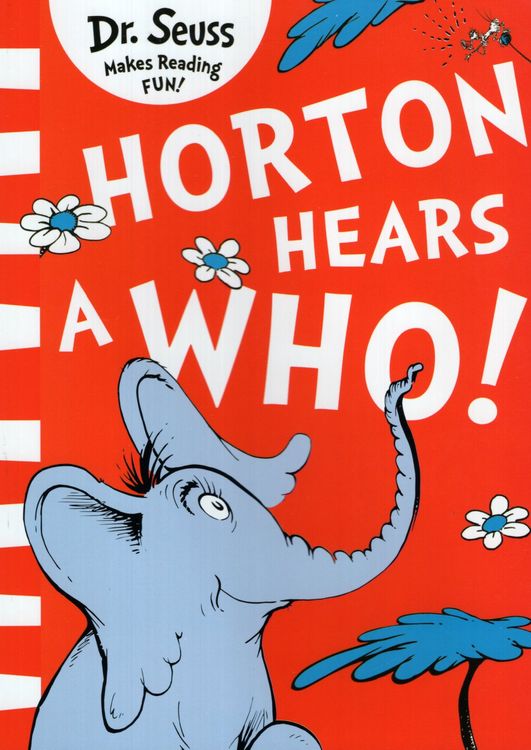 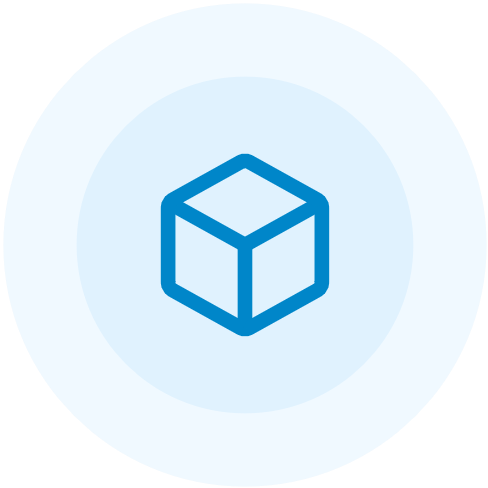 CWT_Claims
issuer	: tstr,
Identity
subject	: tstr,
Artifact
* 	: int => any
[Speaker Notes: For a quick SCITT overview, we create statements about Artifacts. [CLICK] 
An artifact can be anything from binary data (software, AI training data), digital media to physical goods. [CLICK] 
A subject property is used to uniquely identify the artifact. [CLICK]]
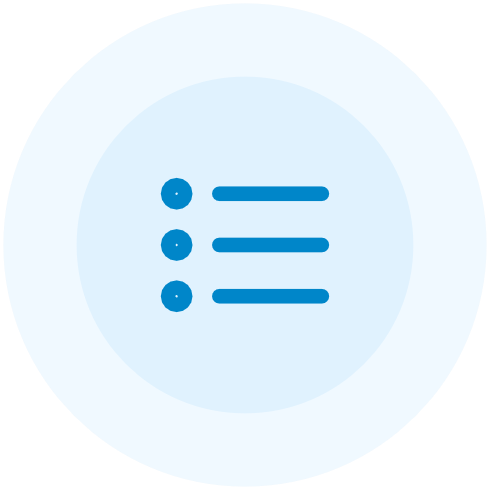 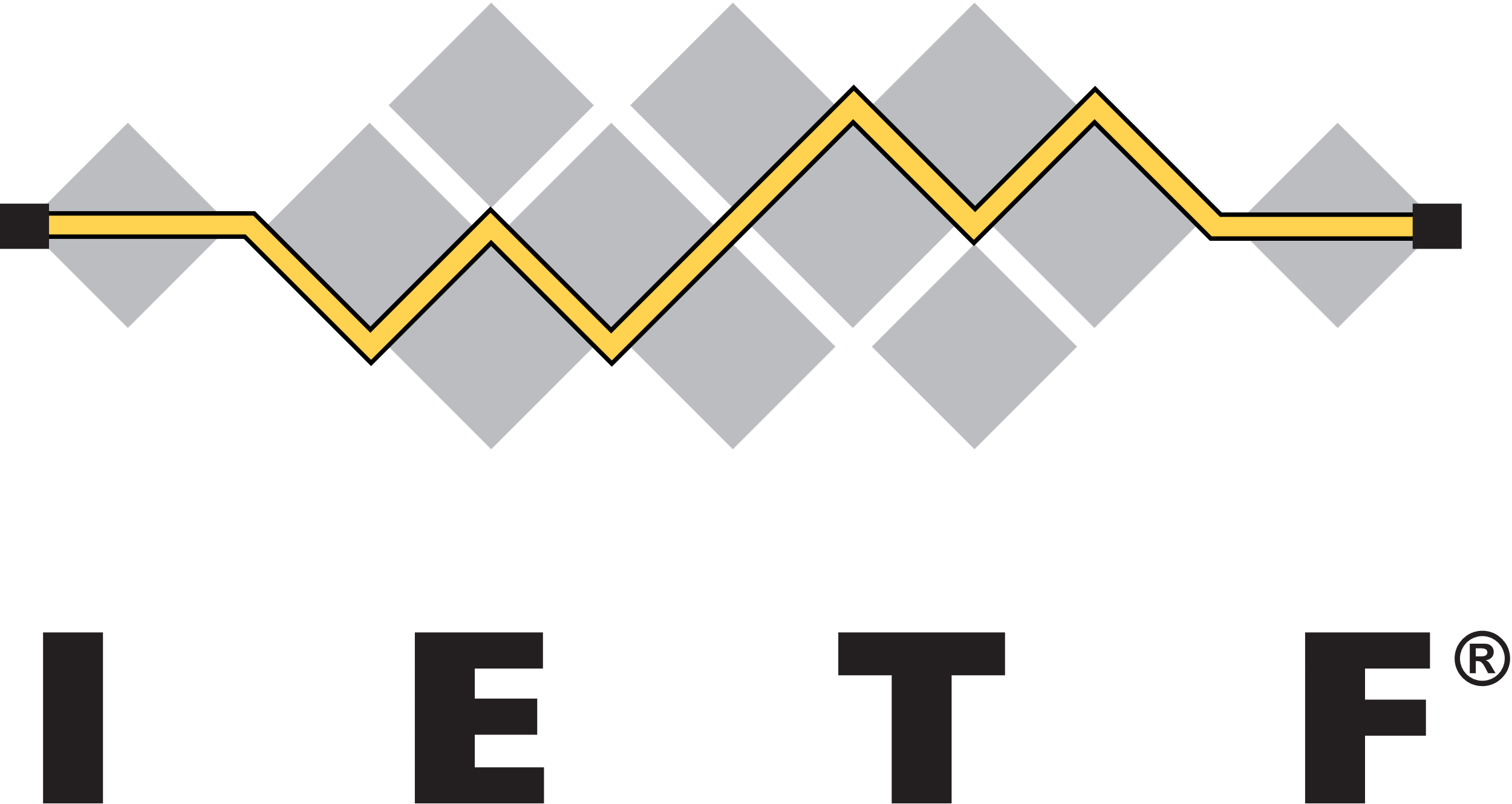 What are Statements?
SBOMs about binaries
Test results
Compliance to certifications
Security Scans
VEX Reports
Contracts about a deal
C2PA Manifests about digital media
Responsible AI Claims
Model Cards
SCITT
Statement
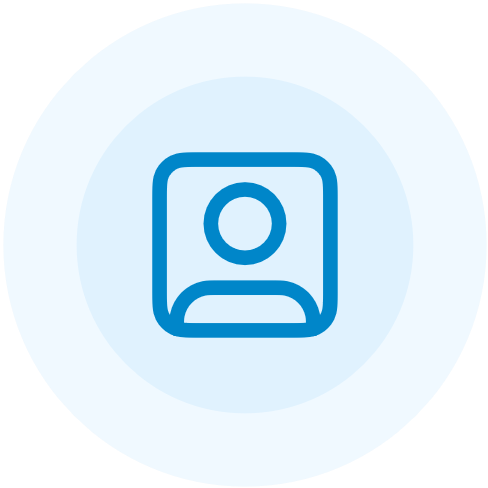 Subject: synsation-corp-net-monitor-v1
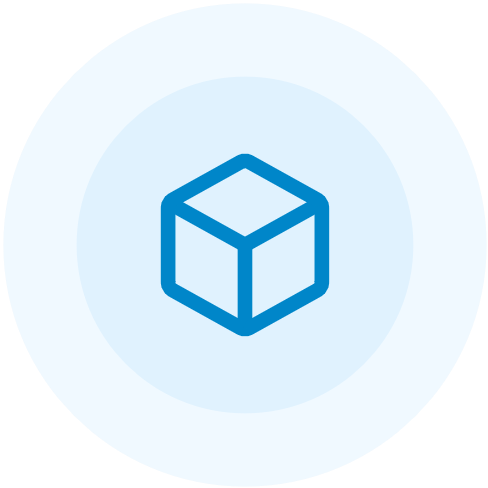 Identity
Artifact
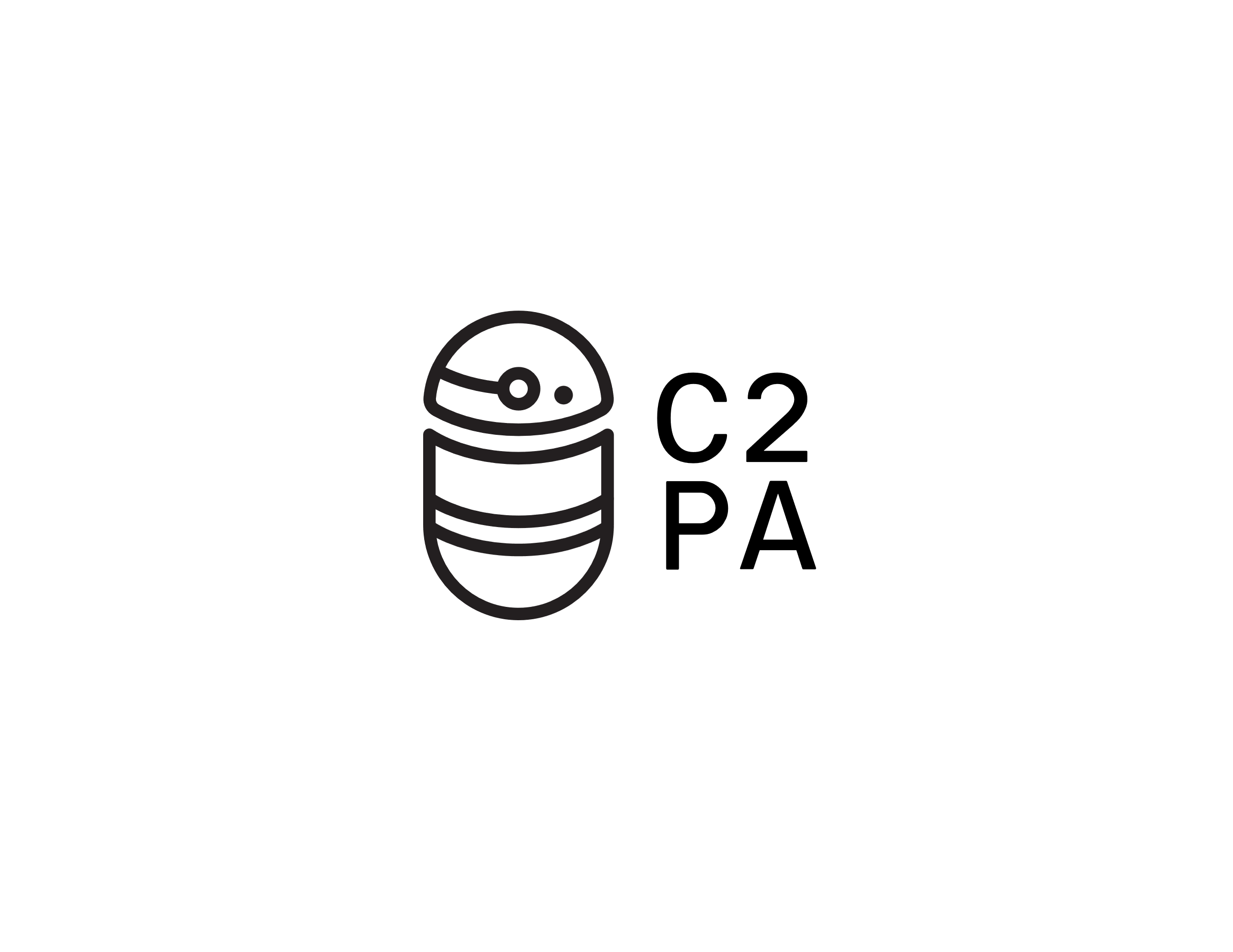 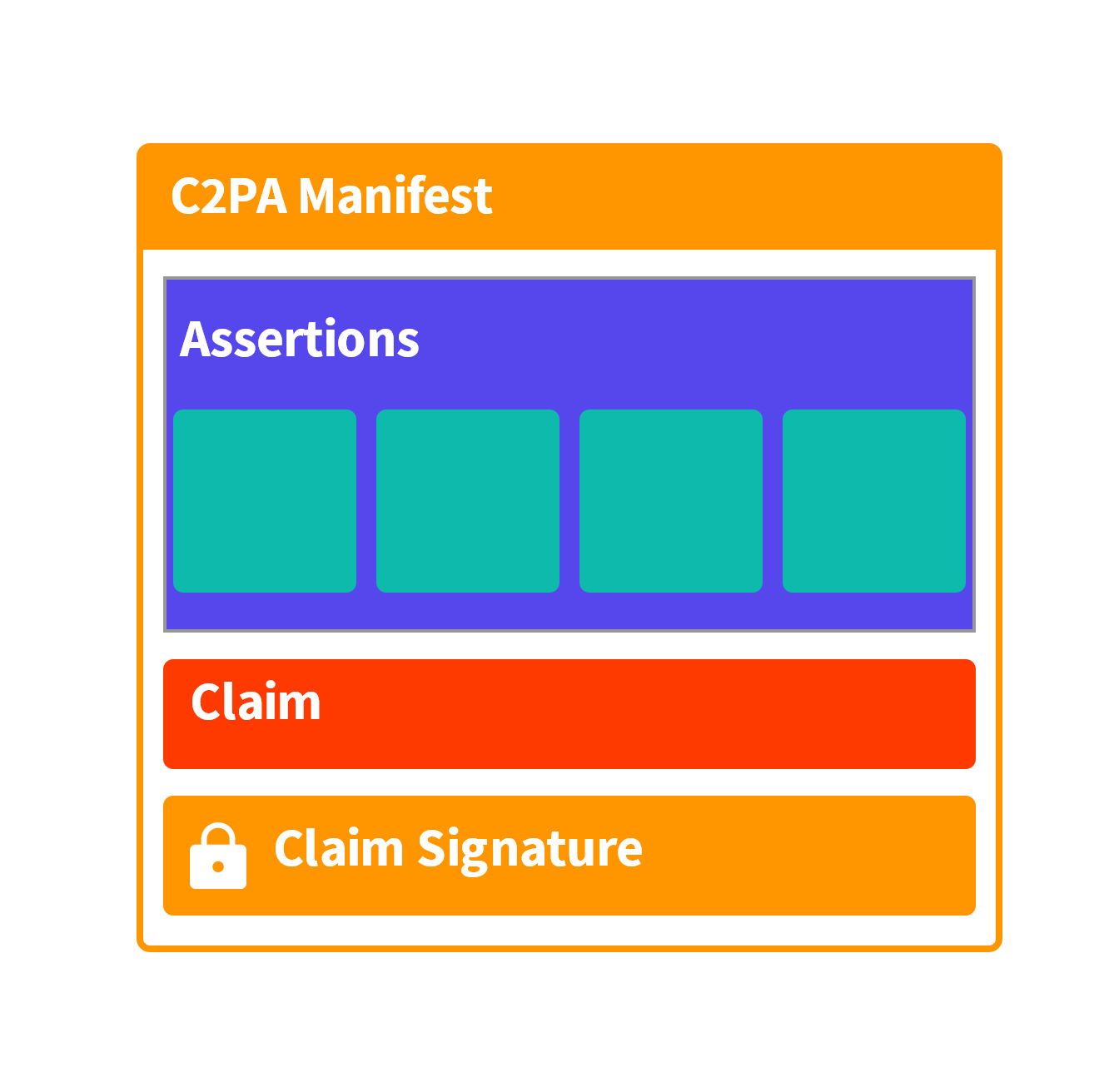 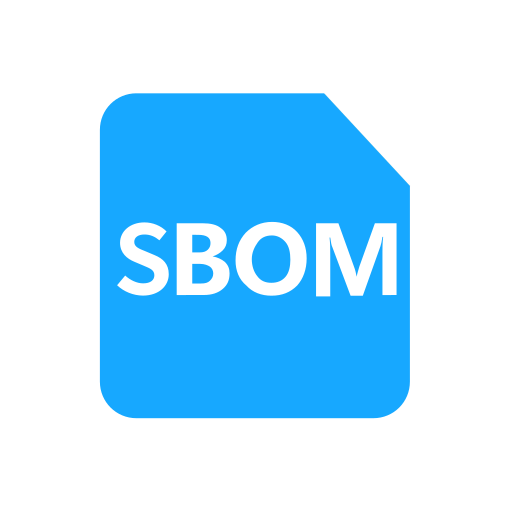 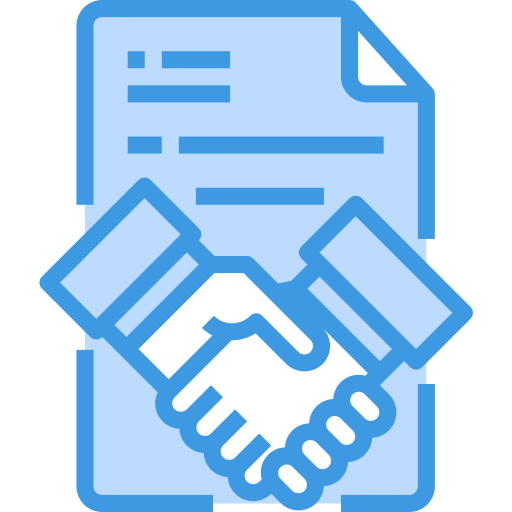 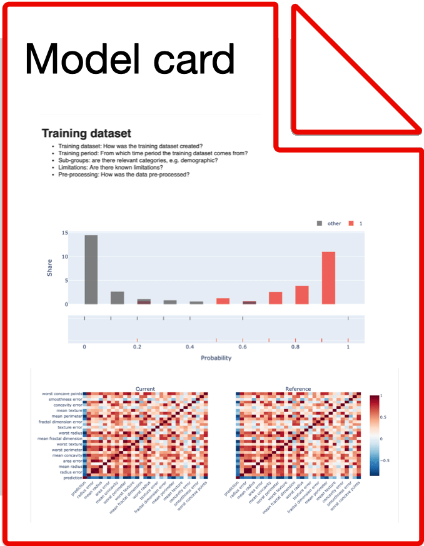 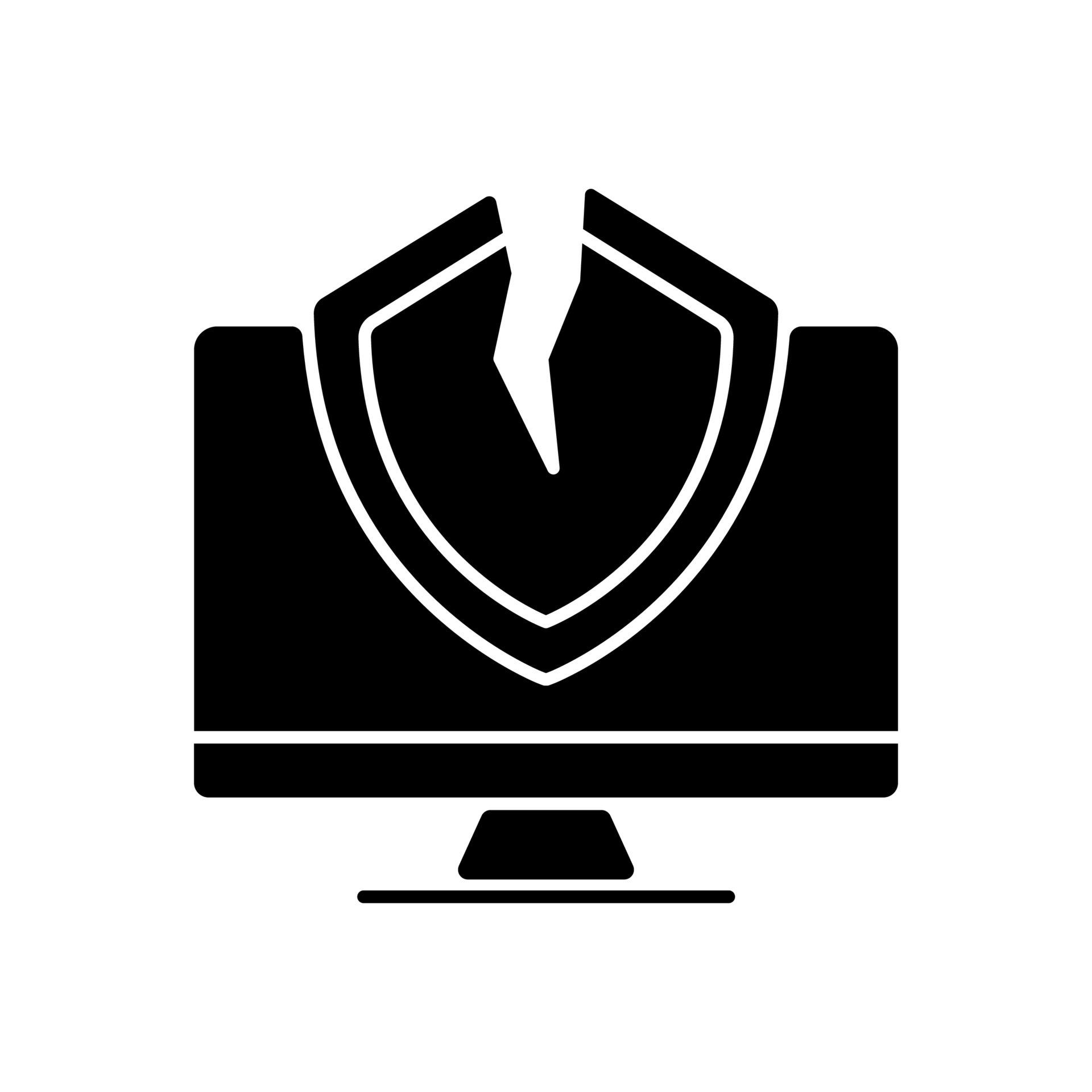 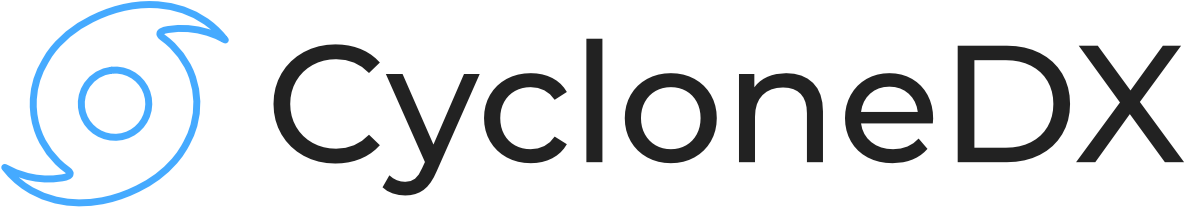 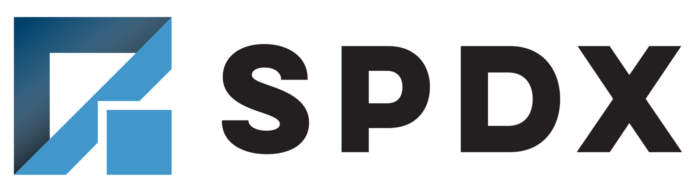 [Speaker Notes: A Statement is simply information about the Artifact, including a Software Bill of Materials, [CLICK] 
A statement for how your Machine Learning Model was trained, whether the product meets some compliance requirement, a contract, [CLICK] 
or a C2PA Manifest, assuring the metadata can’t be stripped from the media. 
A statement references the Artifact by setting a subject property, providing a feed of signed statements about the Artifact.]
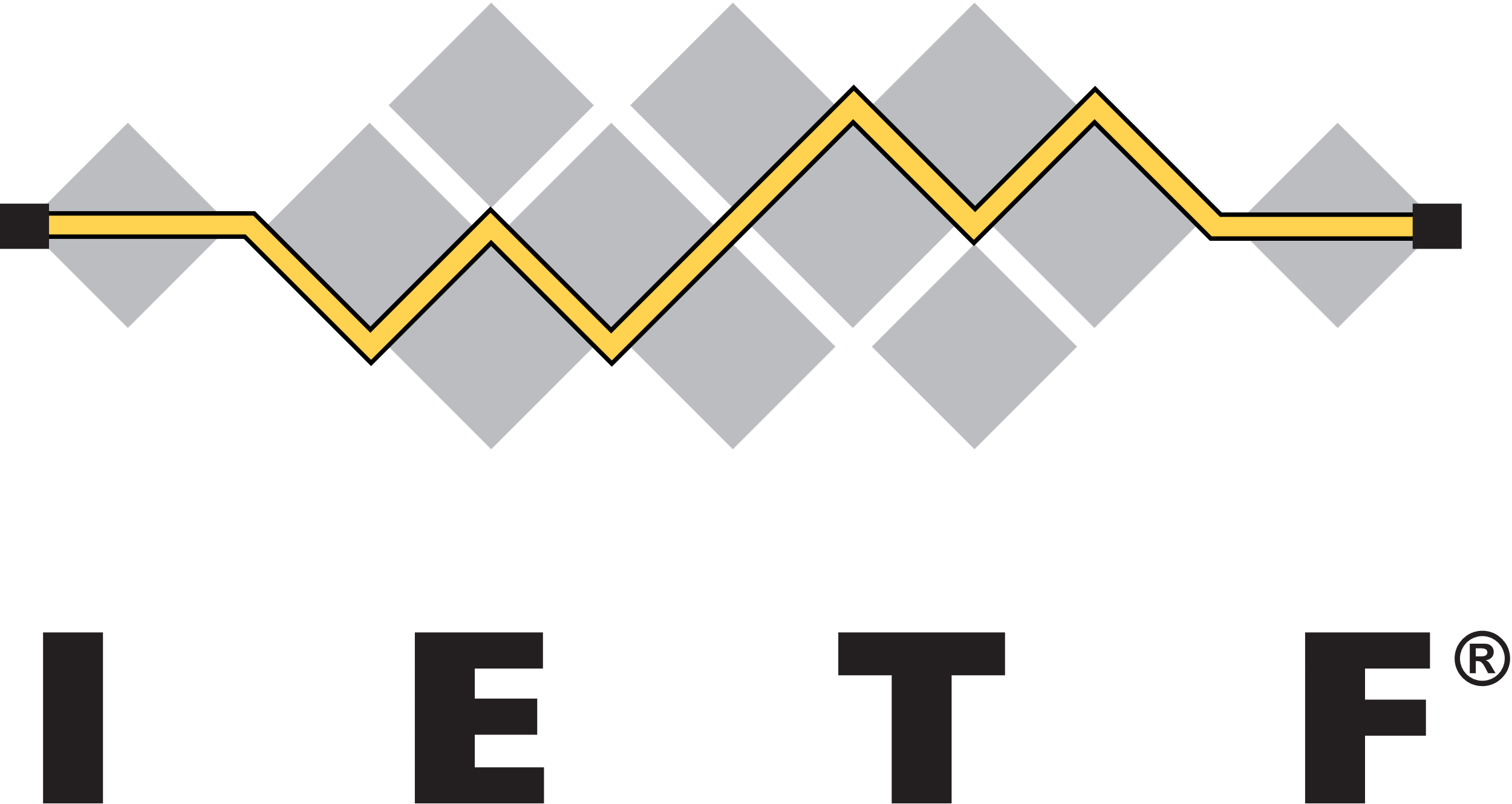 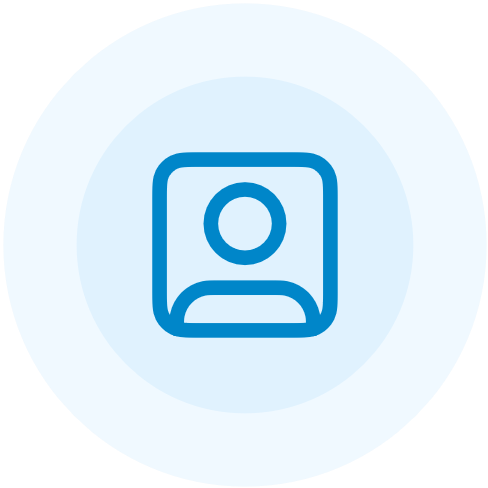 What is an Artifact?
Anything that needs a verifiable statement
Binary data (software, docker containers)
AI Models
vCons
Digital media (pictures, videos, contracts)
Physical goods (parts, nuclear waste)
Subject is the Artifact Identifier
SCITT
Identity
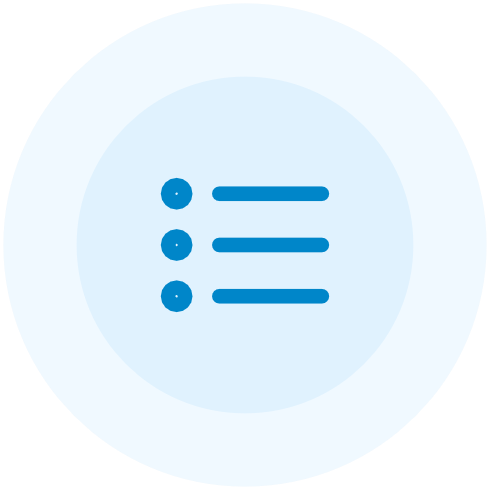 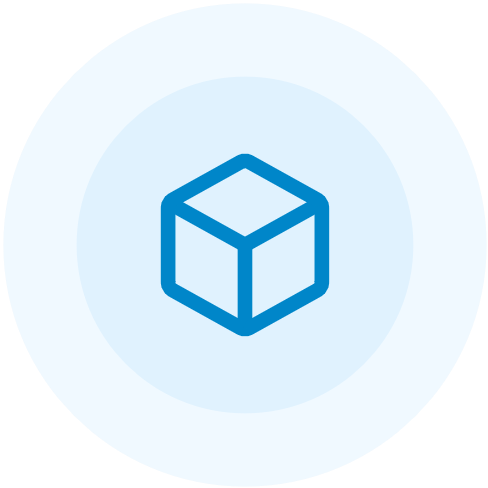 CWT_Claims
issuer	: tstr,
synsation-corp/net-monitor/v1

The format of Subject is not part of the SCITT Architecture.Likely industry specific, and poised for other IETF drafts
subject	: tstr,
Artifact
Statement
* 	: int => any
[Speaker Notes: A Statement is simply information about the Artifact, including a Software Bill of Materials, [CLICK] 
A statement for how your Machine Learning Model was trained, whether the product meets some compliance requirement, a contract, [CLICK] 
or a C2PA Manifest, assuring the metadata can’t be stripped from the media. 
A statement references the Artifact by setting a subject property, providing a feed of signed statements about the Artifact.]
To Be Signed Bytes
Issuer
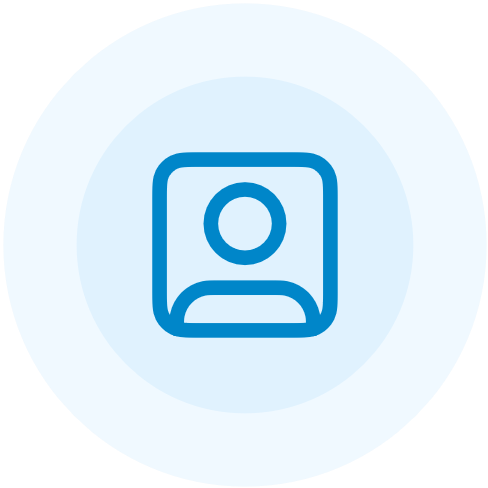 Statement
Artifact
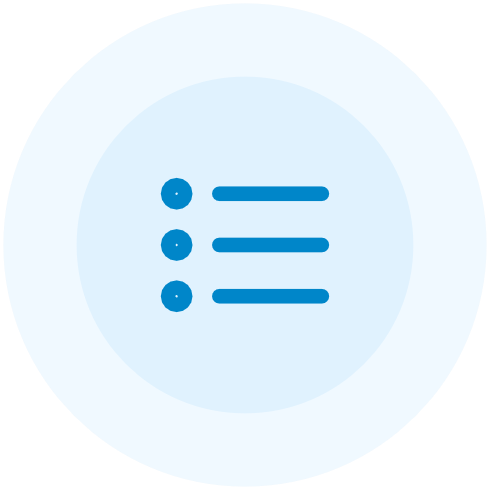 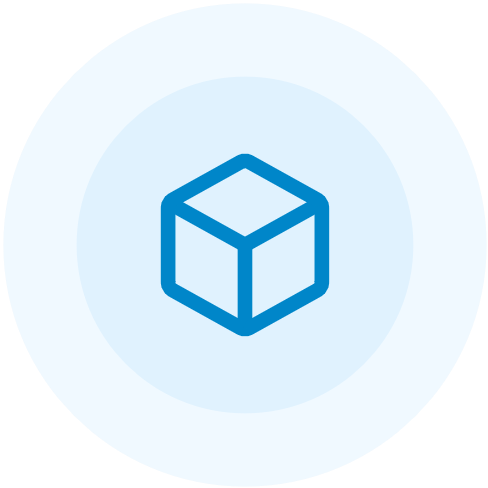 provenance.json
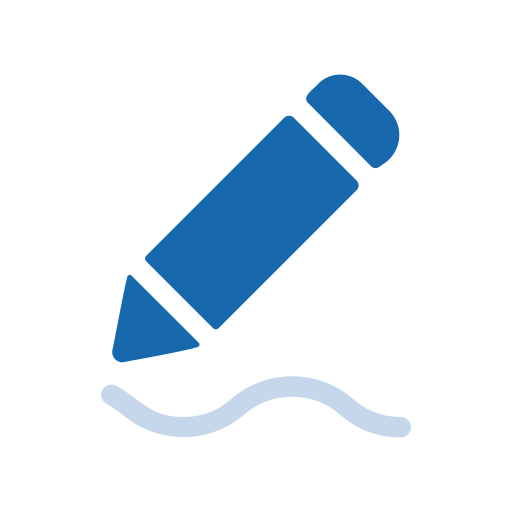 Protected_Header
CWT_Claims
protected	: bstr .cbor Protected_Header
issuer	: tstr,
&(CWT_Claims	: 15) => CWT_Claims
subject	: tstr,
payload     : bstr
? &(content_type: 3) => tstr / uint
application/json
* 	: int => any
? &(alg	: 1) => int
synsation.io
? &(kid	: 4) => bstr
COSE_SIGN1 (Envelope)
? &(x5t	: 34) => COSE_CertHash
synsation.io/product/v123
* int => any
[Speaker Notes: Lets look what goes into a SCITT Statement:
The issuer represents the identity making the statement about the artifact. 
[CLICK]A set of CWT_Claims capture the issuer and the subject identifier of the artifact 
[CLICK] A protected header captures the CWT_Claims, as the only required property
[CLICK] An unprotected header captures additional information, including receipts from previously registered signed statements
[CLICK] An envelope captures all the elements, including the statement, as the payload. However, the statement can be a detached payload, as a verifiable data structure for content stored in another location.
[CLICK] The Protected and Unprotected header are added to the envelope.

The envelope is now complete, and ready to be submitted to a SCITT Transparency Service, such as DataTrails]
Signed Bytes
Issuer
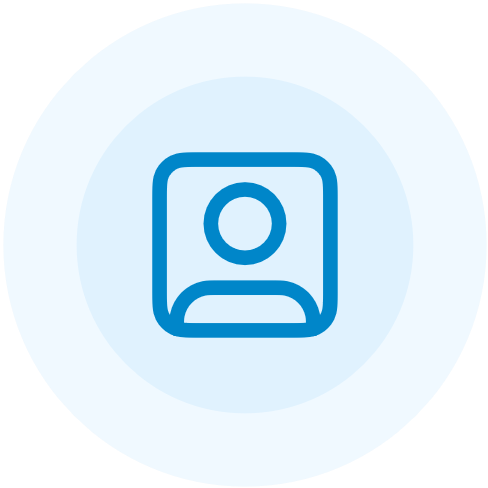 Statement
Artifact
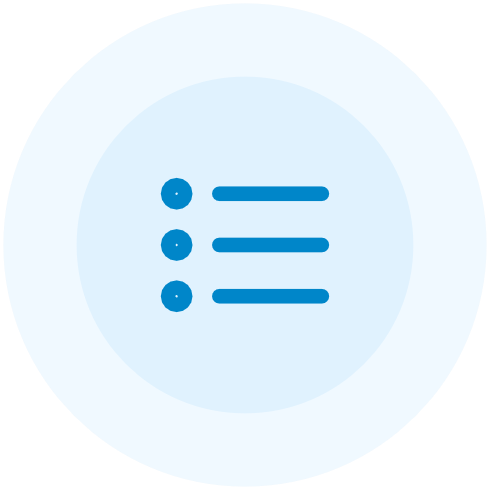 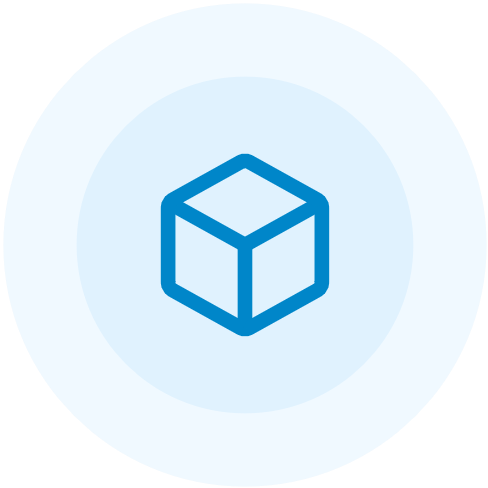 provenance.json
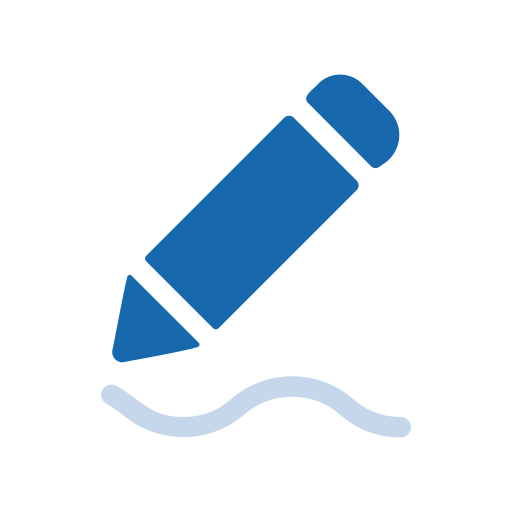 protected	: bstr .cbor Protected_Header
protected	: bstr .cbor Protected_Header
protected	: bstr .cbor Protected_Header
payload     : bstr
payload     : bstr
payload     : bstr
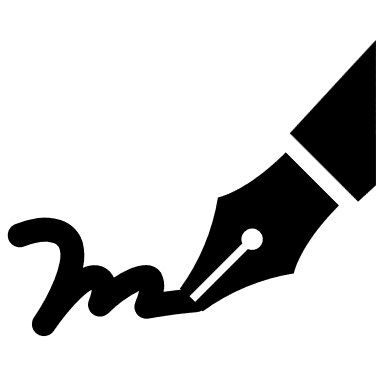 COSE_SIGN1 (Envelope)
COSE_SIGN1 (Envelope)
[Speaker Notes: Lets look what goes into a SCITT Statement:
The issuer represents the identity making the statement about the artifact. 
[CLICK]A set of CWT_Claims capture the issuer and the subject identifier of the artifact 
[CLICK] A protected header captures the CWT_Claims, as the only required property
[CLICK] An unprotected header captures additional information, including receipts from previously registered signed statements
[CLICK] An envelope captures all the elements, including the statement, as the payload. However, the statement can be a detached payload, as a verifiable data structure for content stored in another location.
[CLICK] The Protected and Unprotected header are added to the envelope.

The envelope is now complete, and ready to be submitted to a SCITT Transparency Service, such as DataTrails]
SCITT Statement
Issuer
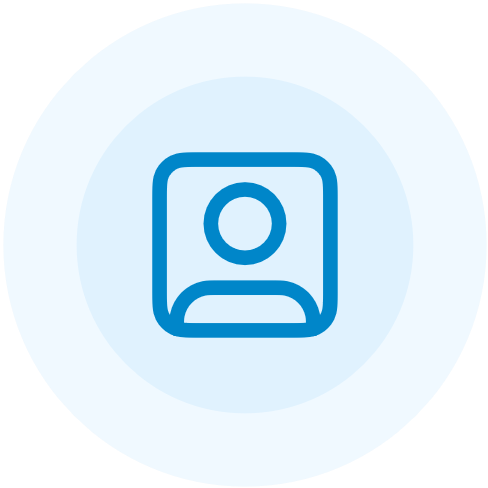 Statement
Artifact
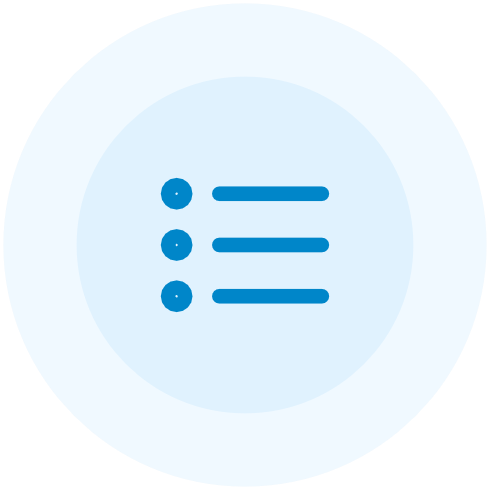 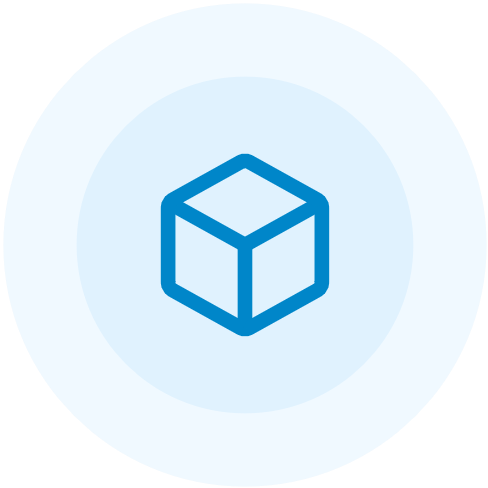 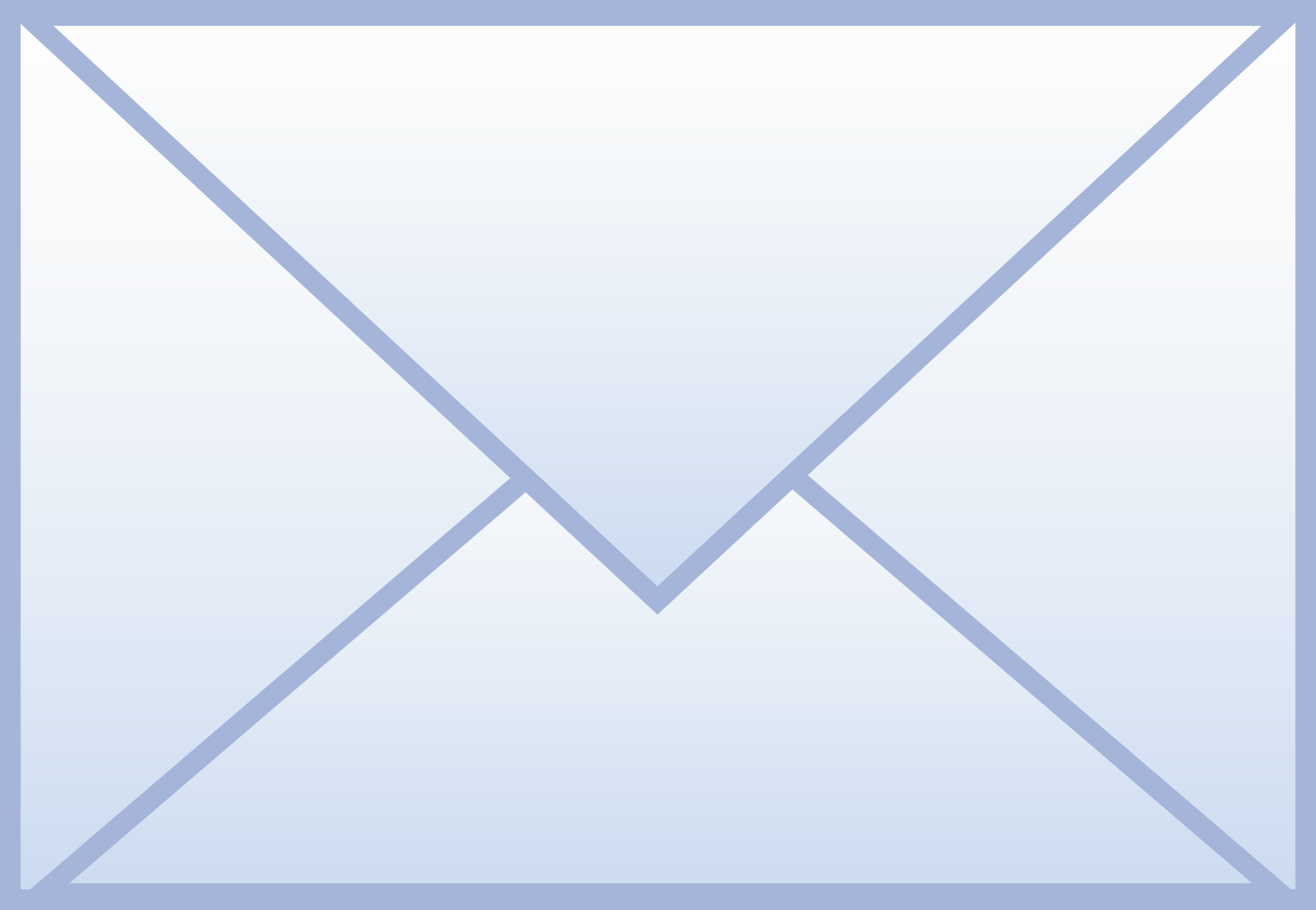 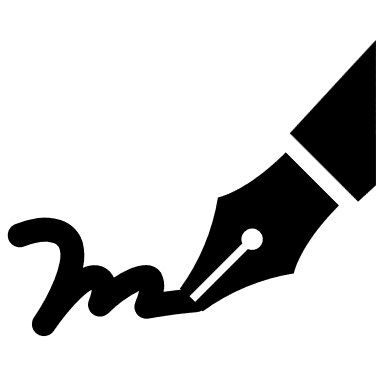 signature   : bstr
unprotected : Unprotected_Header
Unprotected_Header
protected	: bstr .cbor Protected_Header
* int => any
payload     : bstr
COSE_SIGN1 (Envelope)
[Speaker Notes: Lets look what goes into a SCITT Statement:
The issuer represents the identity making the statement about the artifact. 
[CLICK]A set of CWT_Claims capture the issuer and the subject identifier of the artifact 
[CLICK] A protected header captures the CWT_Claims, as the only required property
[CLICK] An unprotected header captures additional information, including receipts from previously registered signed statements
[CLICK] An envelope captures all the elements, including the statement, as the payload. However, the statement can be a detached payload, as a verifiable data structure for content stored in another location.
[CLICK] The Protected and Unprotected header are added to the envelope.

The envelope is now complete, and ready to be submitted to a SCITT Transparency Service, such as DataTrails]
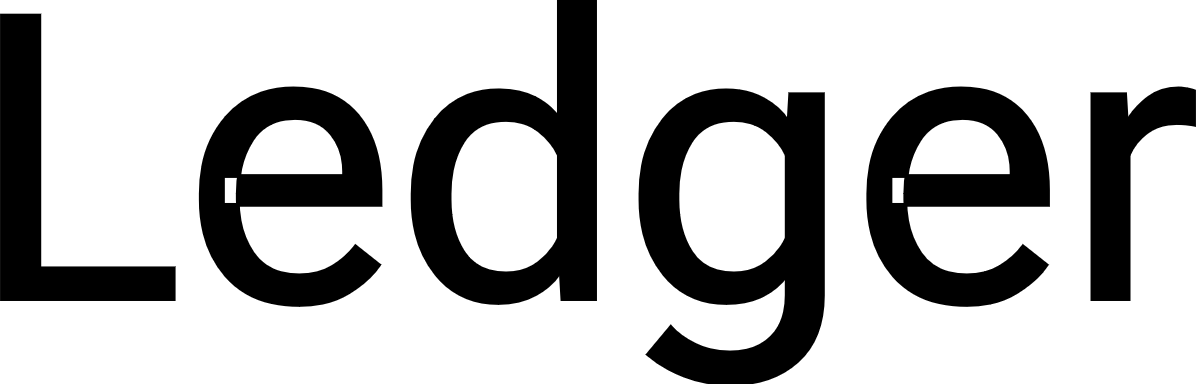 Registering
SCITT Ledger
Append-onlyLog
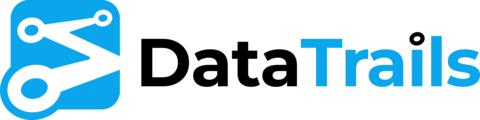 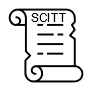 Transparency Service
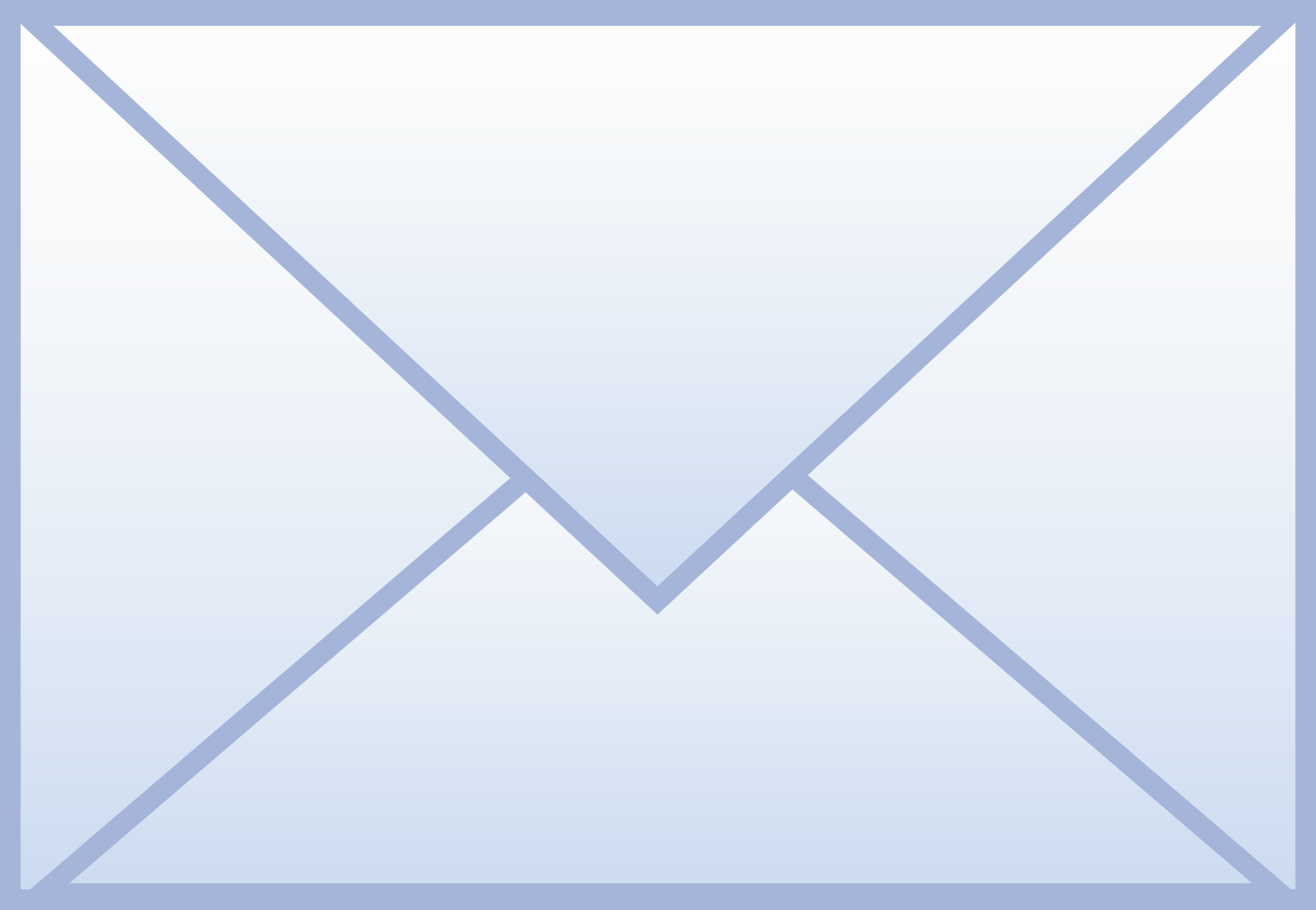 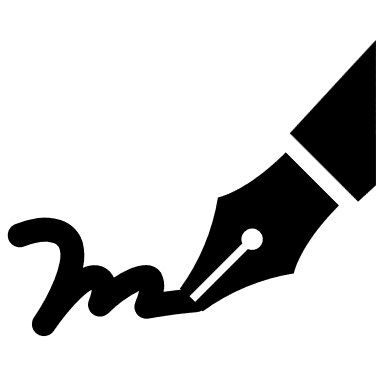 signature   : bstr
unprotected : Unprotected_Header
protected	: bstr .cbor Protected_Header
How large is the COSE_Sign1 Envelope?
Protected Header	~1k
Unprotected Header	0
Signature	~1k
Payload (Statement)	1k-50gb
payload     : bstr
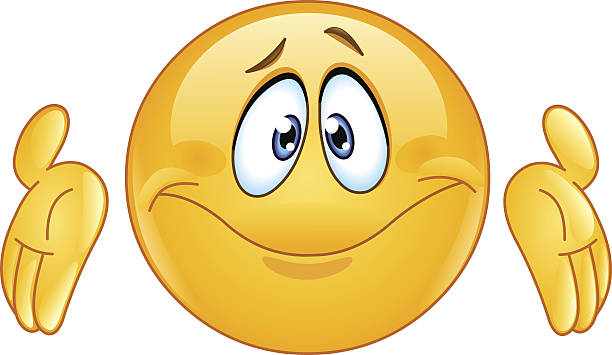 2k
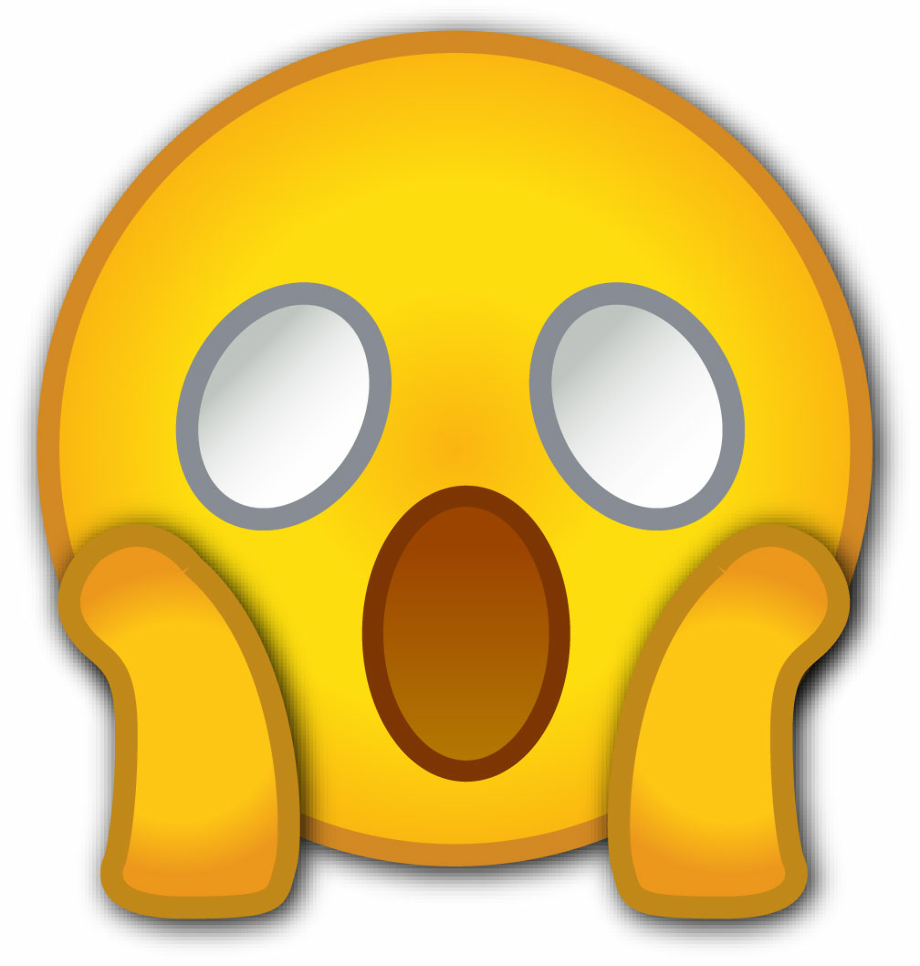 COSE_SIGN1 (Envelope)
~50.002gb
Is Size the constraint
Is the Statement already stored somewhere else?
Do we need to continually pass content for verification?
What value are we getting by storing the statement in the payload of the Signed Statement
External Storage
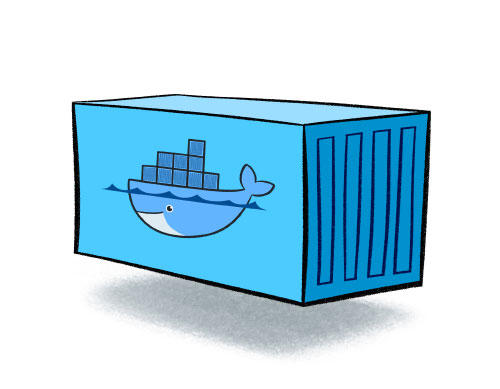 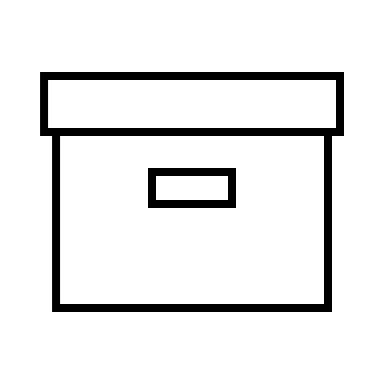 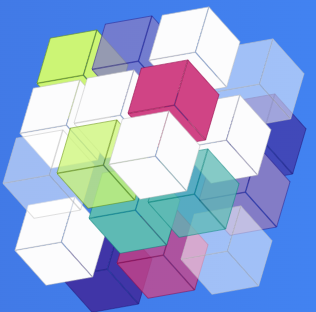 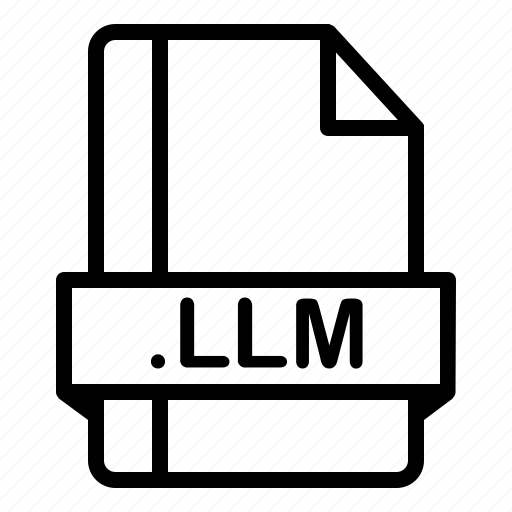 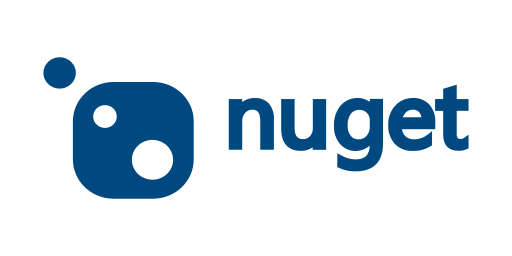 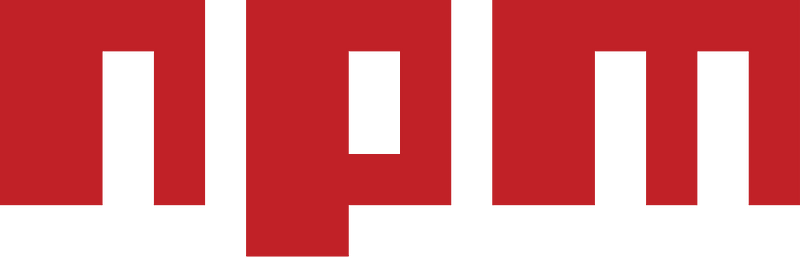 [Speaker Notes: Lets look what goes into a SCITT Statement:
The issuer represents the identity making the statement about the artifact. 
[CLICK]A set of CWT_Claims capture the issuer and the subject identifier of the artifact 
[CLICK] A protected header captures the CWT_Claims, as the only required property
[CLICK] An unprotected header captures additional information, including receipts from previously registered signed statements
[CLICK] An envelope captures all the elements, including the statement, as the payload. However, the statement can be a detached payload, as a verifiable data structure for content stored in another location.
[CLICK] The Protected and Unprotected header are added to the envelope.

The envelope is now complete, and ready to be submitted to a SCITT Transparency Service, such as DataTrails]
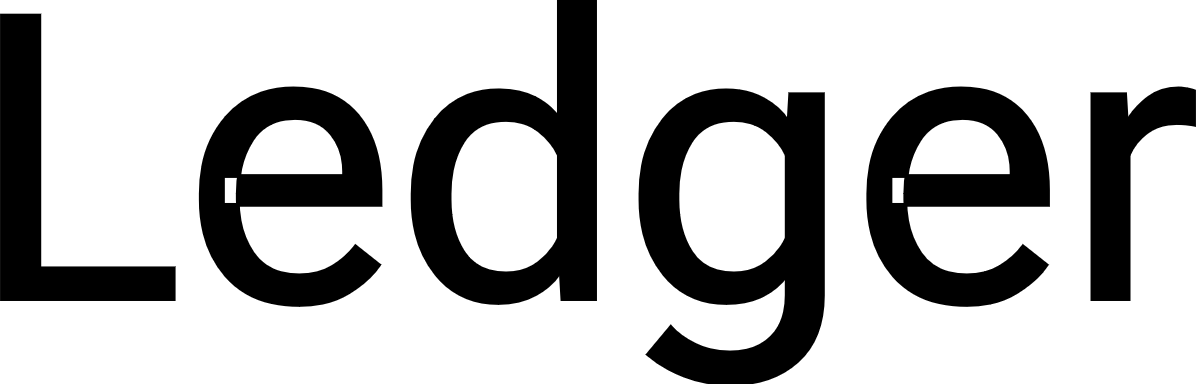 Detached Payloads
SCITT Ledger
Append-onlyLog
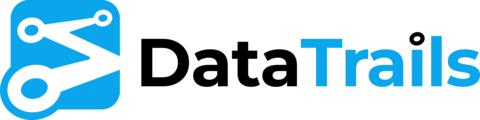 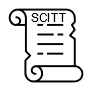 COSE_SIGN1 (Envelope)
COSE_SIGN1 (Envelope)
Transparency Service
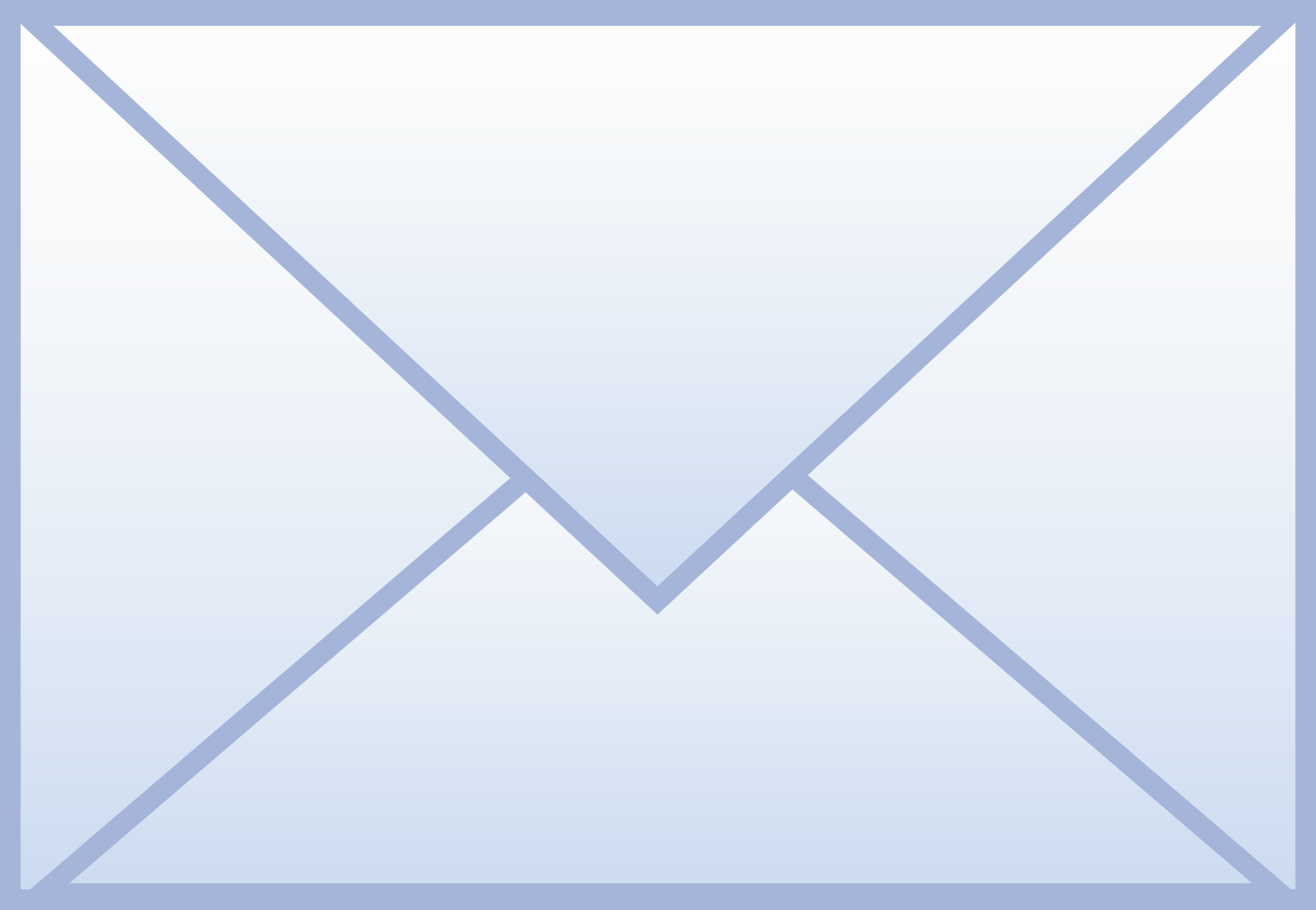 payload     : bstr / nil
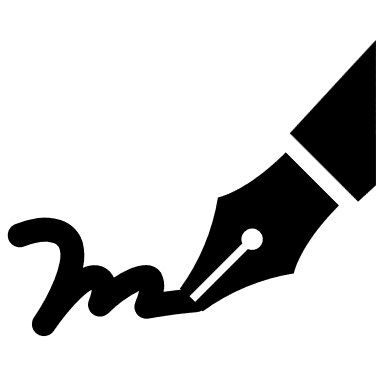 signature   : bstr
signature   : bstr
signature   : bstr
unprotected : Unprotected_Header
unprotected : Unprotected_Header
unprotected : Unprotected_Header
Notary
protected	: bstr .cbor Protected_Header
protected	: bstr .cbor Protected_Header
protected	: bstr .cbor Protected_Header
Verify
payload     : bstr / nil
payload     : bstr / nil
payload     : bstr
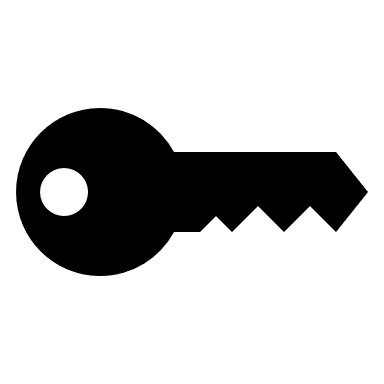 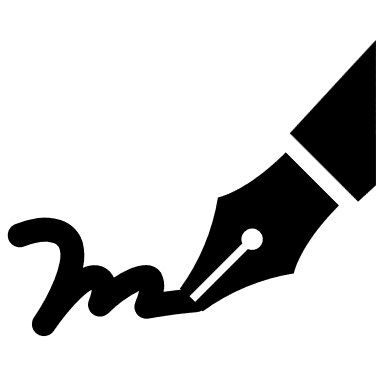 COSE_SIGN1 (Envelope)
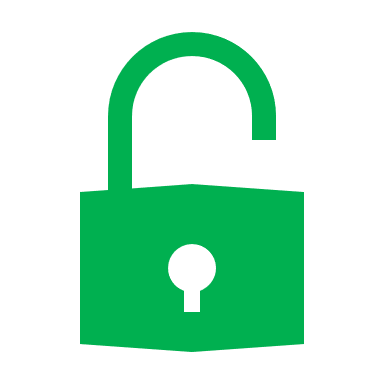 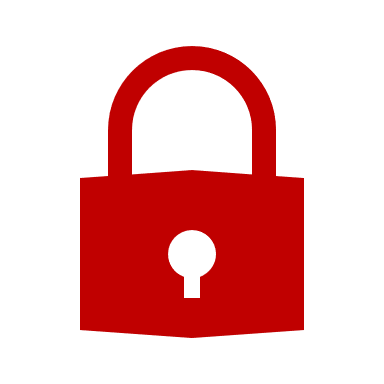 IF
External Storage
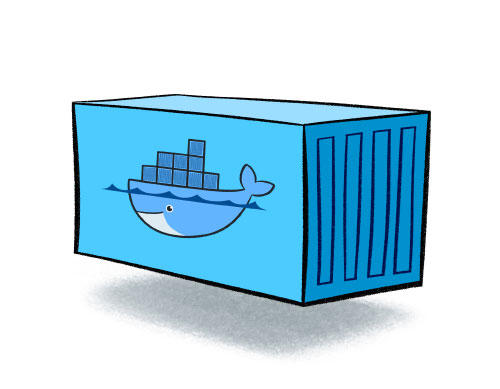 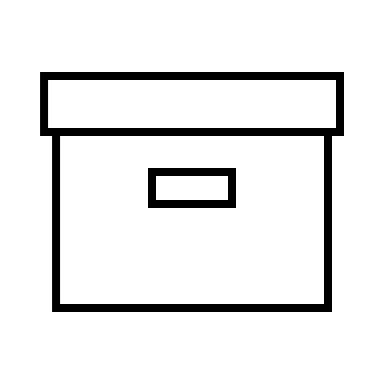 Unprotected_Header
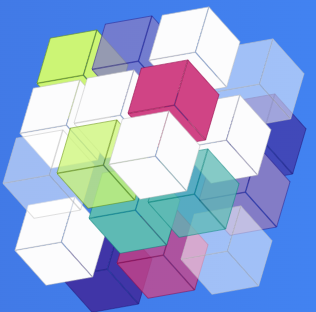 ? &statement_location  => tstr "https://sbom.sh/retrieve/45c86..."
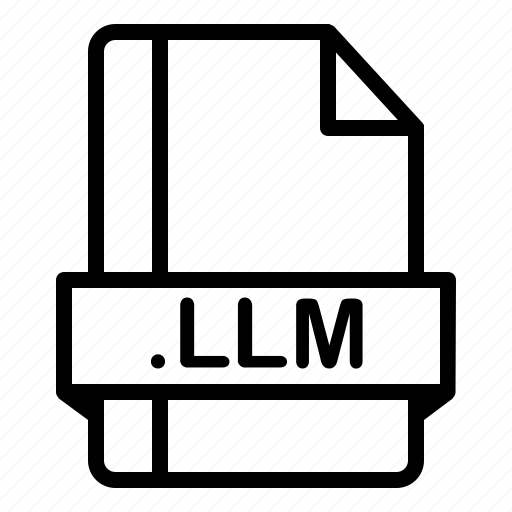 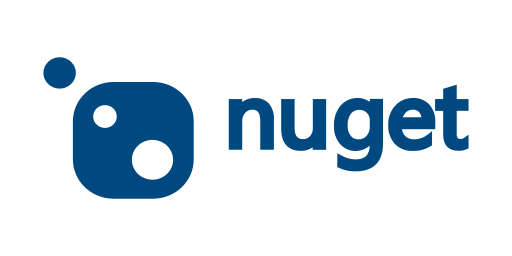 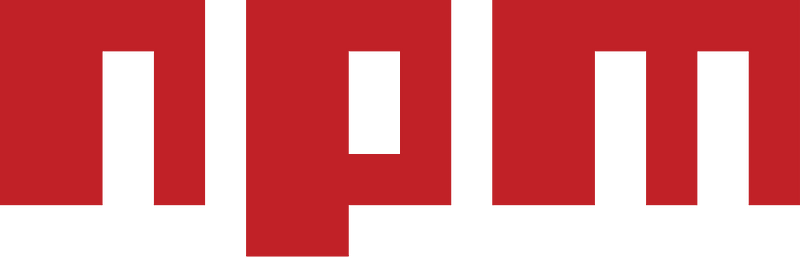 * int => any
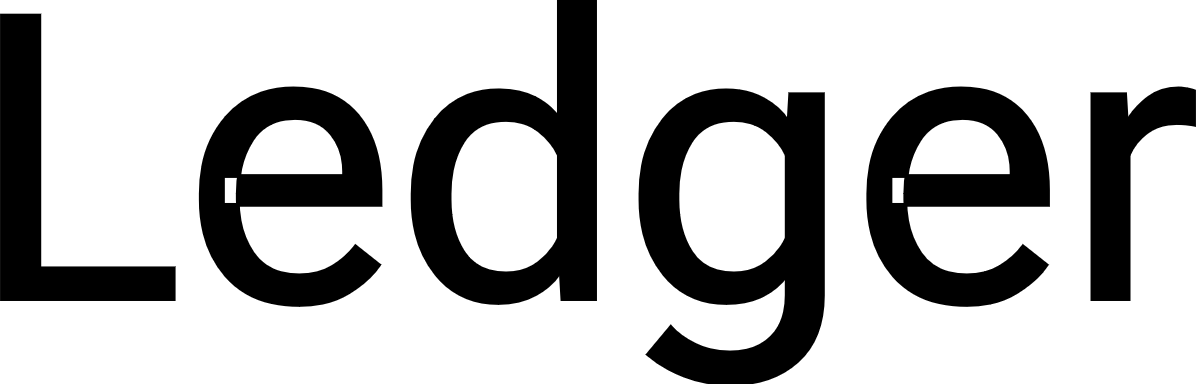 SCITT Ledger
Verifiable Data Structure
MetaData
Indexable Structures (json)
Content of a SCITT StatementWhat is the size and makeup of the statement
PersistenceWhere is the Signed Statement, Metadata and Payload persisted
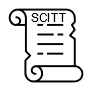 Transparency Service
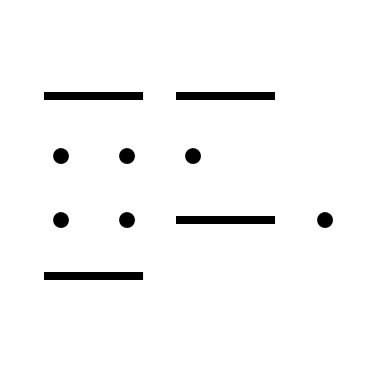 Inline content (binary)
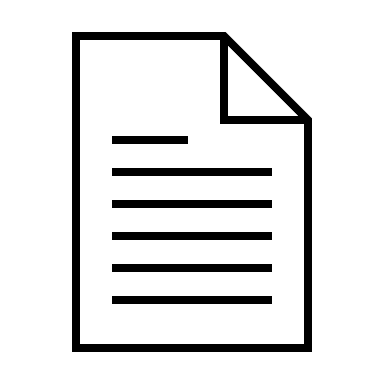 Small File
Define Small
Define Large
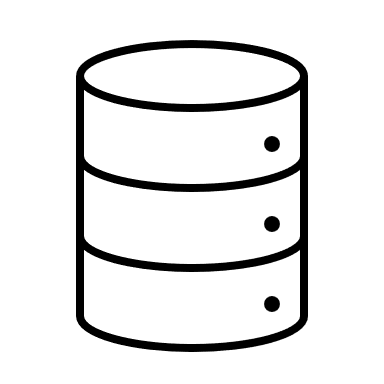 Large file
protected	: bstr .cbor Protected_Header
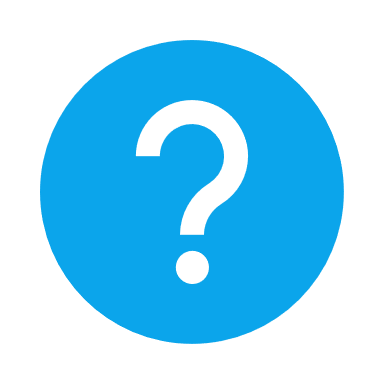 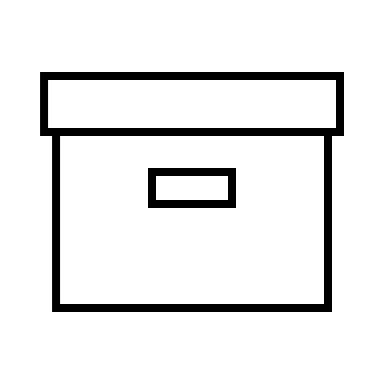 Collections of fileslarge and/or smallLikely packaged in another file (zip/tar) or referenced by a manifest
payload     : bstr / nil
signature   : bstr
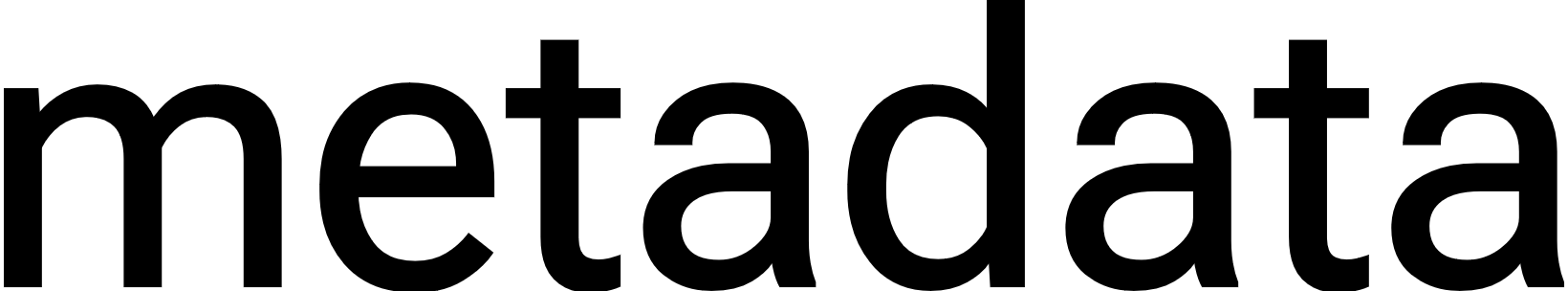 unprotected : Unprotected_Header
Blob Storage
Raw Data
COSE_SIGN1 (Envelope)
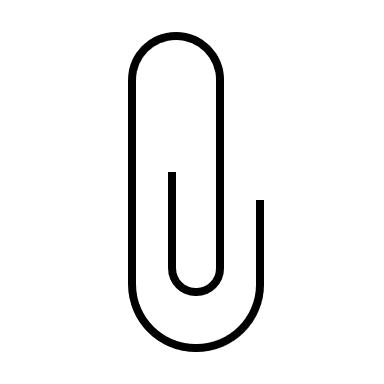 File by Reference: URI to the location: docker image, npm package, vcon, youtube video
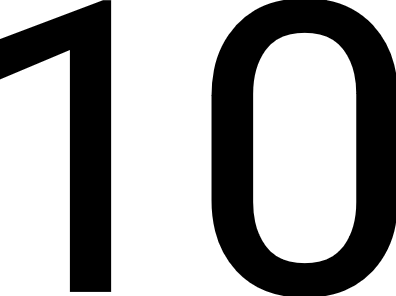 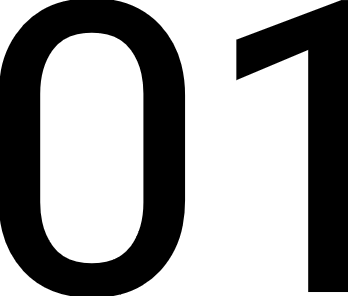 Manifest: Collections of files, each referenced by a unique id(eg: docker image, npm package, vcon, youtube video)
External Storage
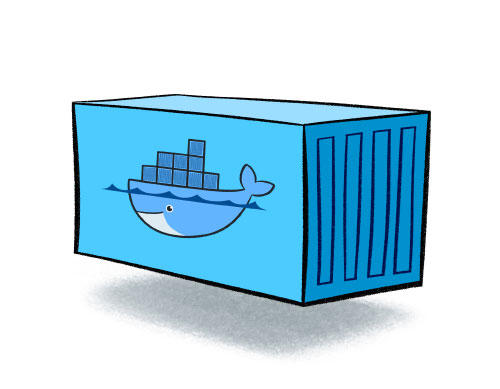 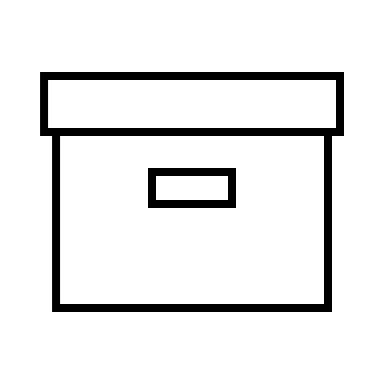 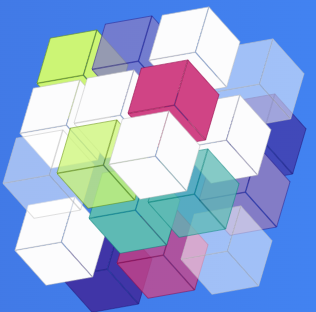 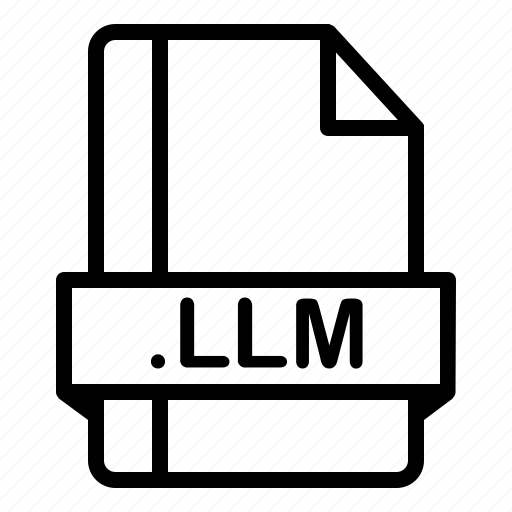 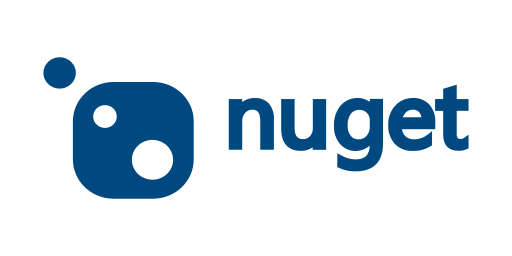 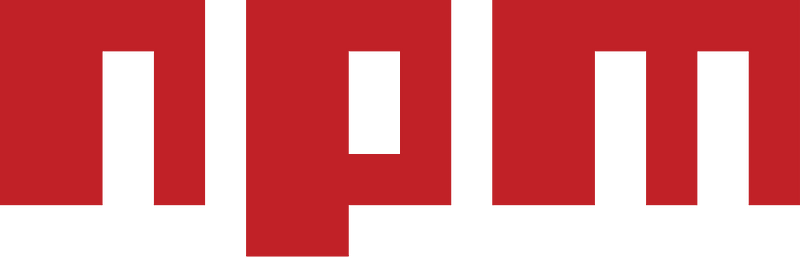 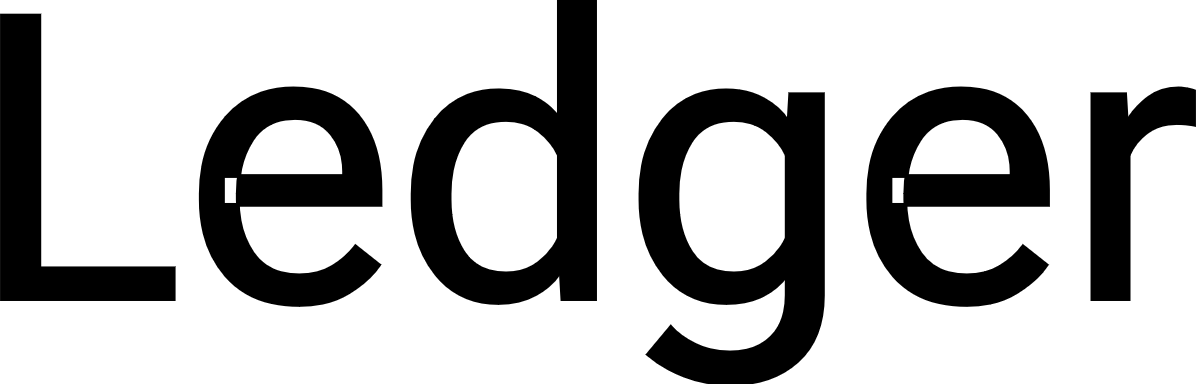 SCITT Ledger
Verifiable Data Structure
MetaData
Indexable Structures (json)
Blob Storage
Raw Data
Content of a SCITT StatementWhat is the size and makeup of the statement
SCITT Envelope Payload TypesHow is the Statement represented within the Signed Statement
PersistenceWhere is the Signed Statement, Metadata and Payload persisted
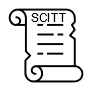 Transparency Service
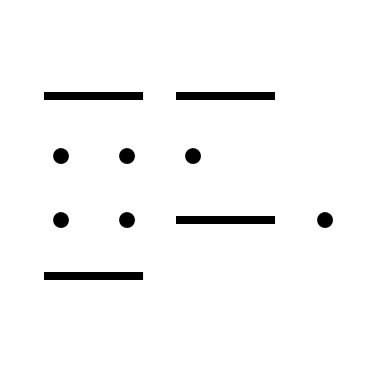 Inline content (binary)
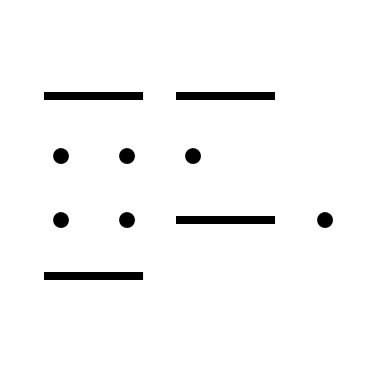 Inline: 
payload: <statement>
content-type: Type of the payload (application/json, application/bin, )
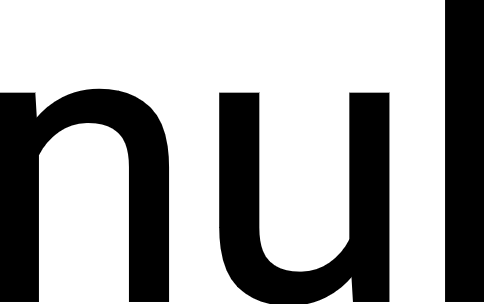 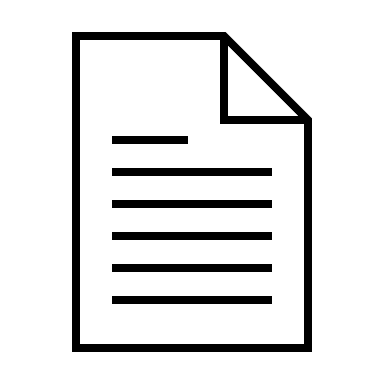 Small File
Hash: 
payload: Hash of the content, minimizing the signed-statement size
content-type: Type of the hashed content (application/json, application/bin, )
detached-hash-algorityhm: sha-256 | SHA3-512
payload-location: added to resolve a possible location for the statement (payload)
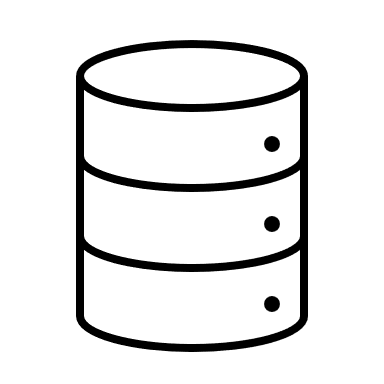 Large file
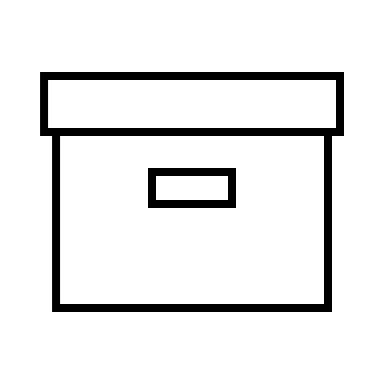 Collections of fileslarge and/or smallLikely packaged in another file (zip/tar) or referenced by a manifest
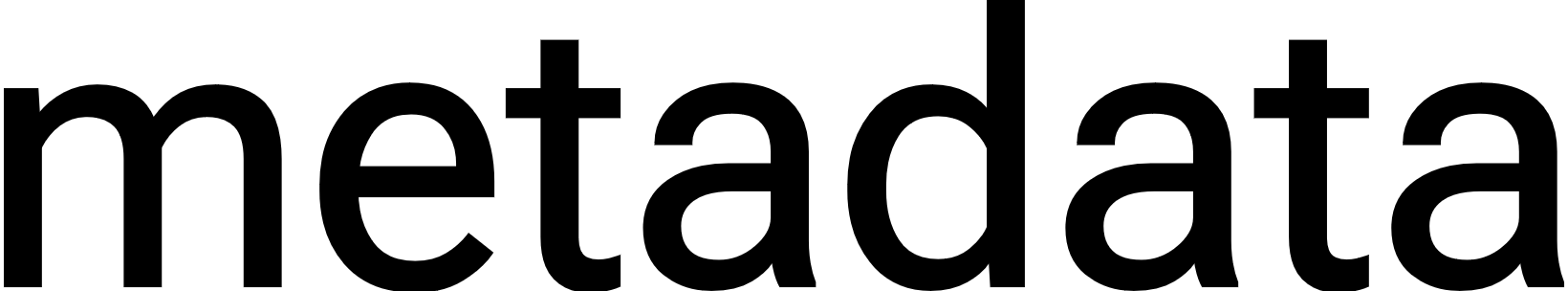 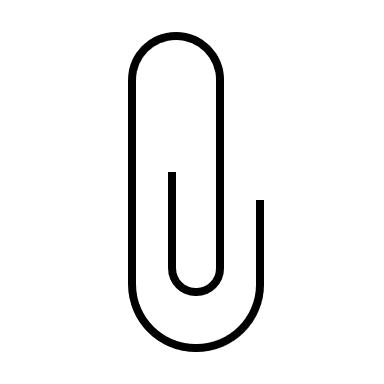 File by Reference: URI to the location: docker image, npm package, vcon, youtube video
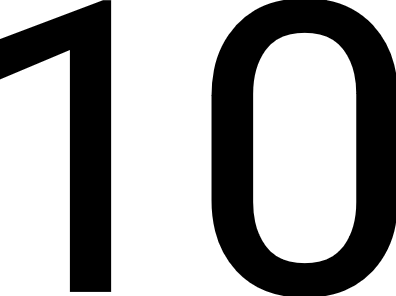 Detached Payload: 
payload: nil
content-type: the type of the detached content (application/json, application/bin, )
payload-location: added to resolve a possible location for the statement (payload)
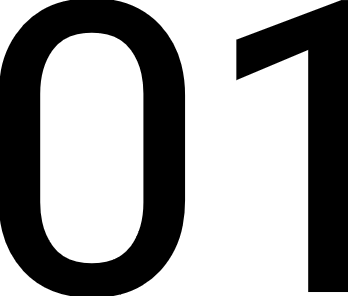 Manifest: Collections of files, each referenced by a unique id(eg: docker image, npm package, vcon, youtube video)
External Storage
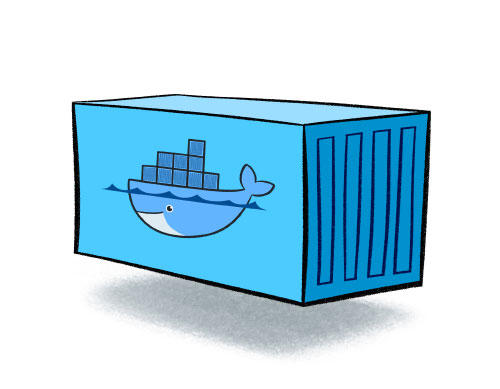 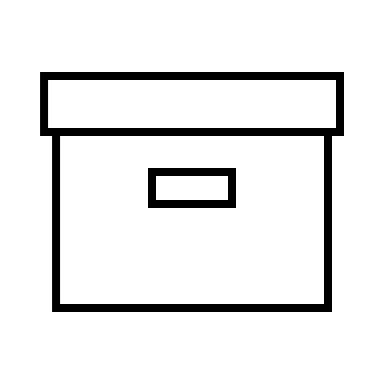 Legend
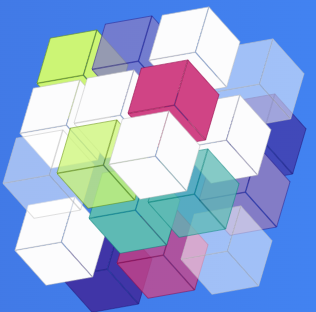 Most relevant
Possible
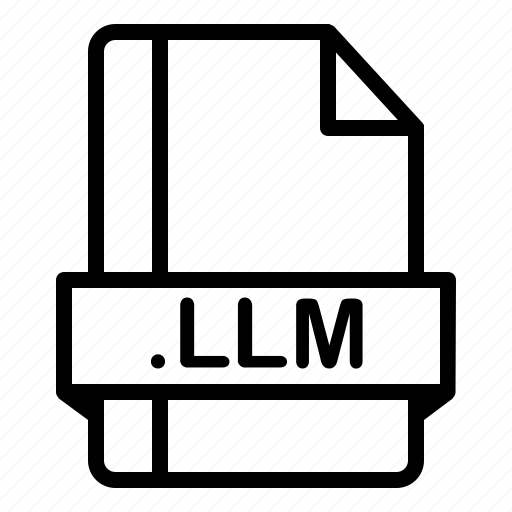 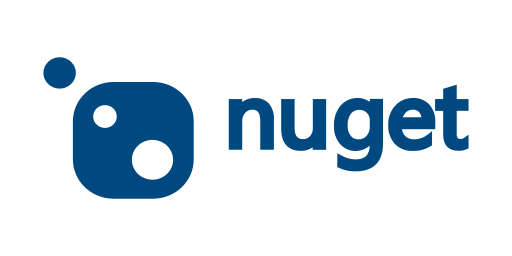 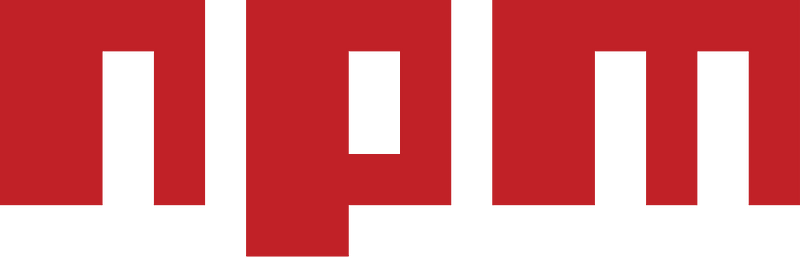 Least relevant
Least likely
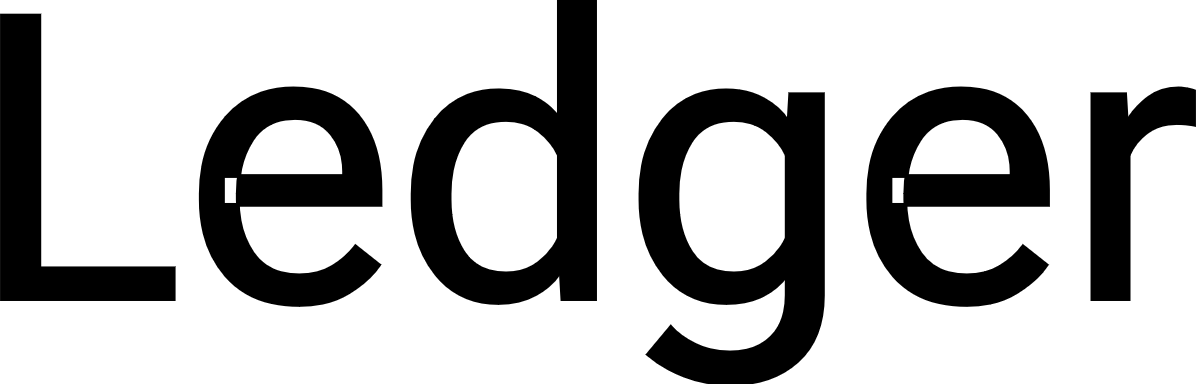 SCITT Ledger
Verifiable Data Structure
MetaData
Indexable Structures (json)
Blob Storage
Raw Data
Content of a SCITT StatementWhat is the size and makeup of the statement
SCITT Envelope Payload TypesHow is the Statement represented within the Signed Statement
PersistenceWhere is the Signed Statement, Metadata and Payload persisted
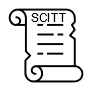 Transparency Service
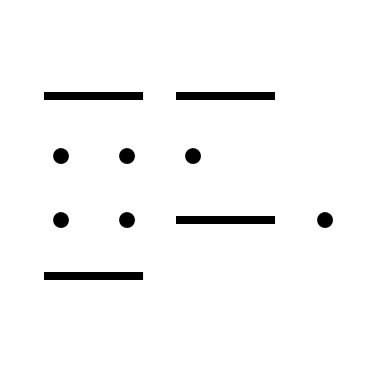 Inline content (binary)
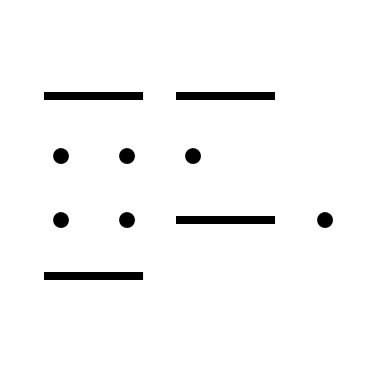 Inline: 
payload: <statement>
content-type: Type of the payload (application/json, application/bin, )
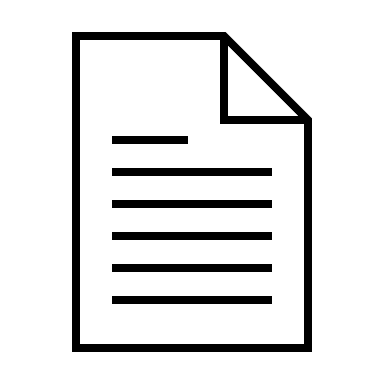 Small File
Hash: 
payload: Hash of the content, minimizing the signed-statement size
content-type: Type of the hashed content (application/json, application/bin, )
payload-hash-algorithm: sha-256 | SHA3-512
payload-location: added to resolve a possible location for the statement (payload)
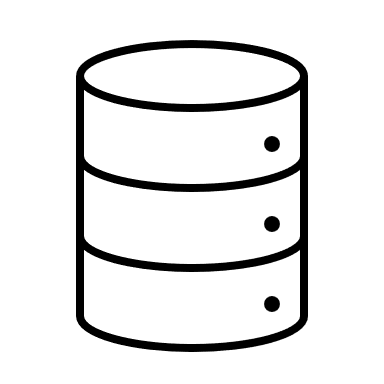 Large file
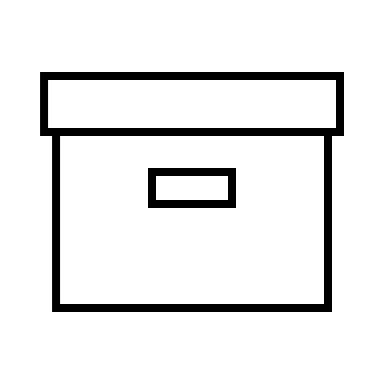 Collections of fileslarge and/or smallLikely packaged in another file (zip/tar) or referenced by a manifest
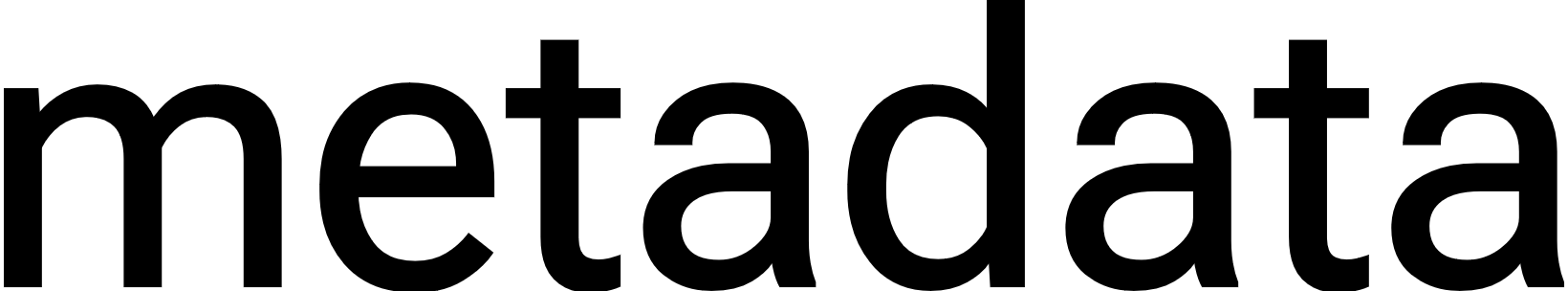 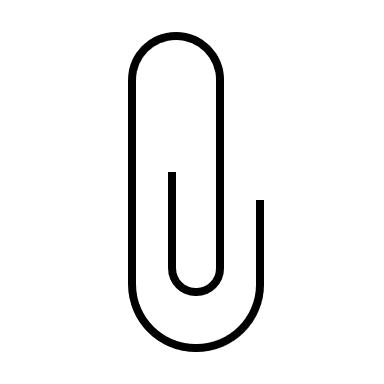 File by Reference: URI to the location: docker image, npm package, vcon, youtube video
Signed Statement Payload consistent across services
Never wonder what size constraint will fail
Builds upon existing storage services
Transparency Services can provide storage services, they just fill the payload-location with their storage url
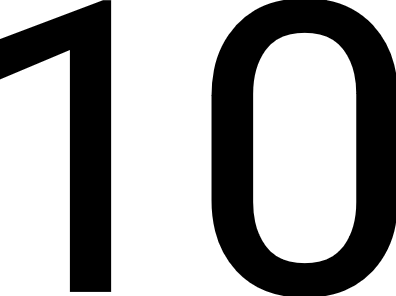 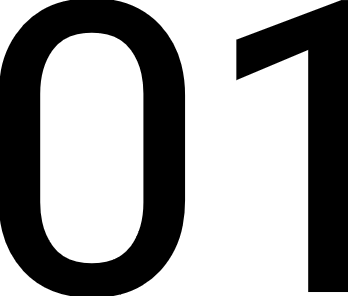 Manifest: Collections of files, each referenced by a unique id(eg: docker image, npm package, vcon, youtube video)
External Storage
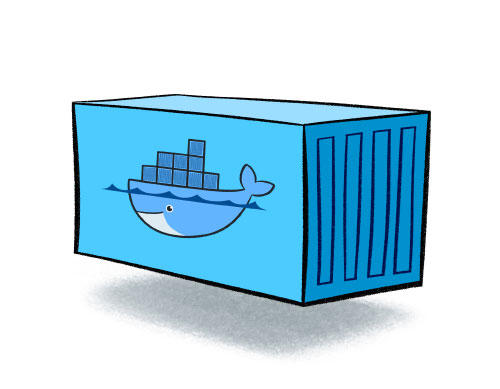 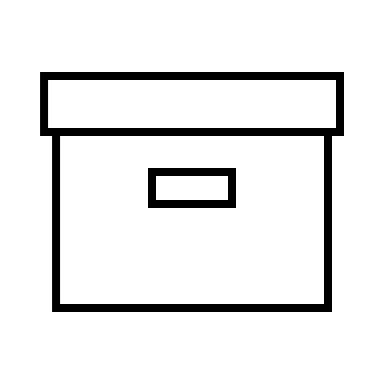 Legend
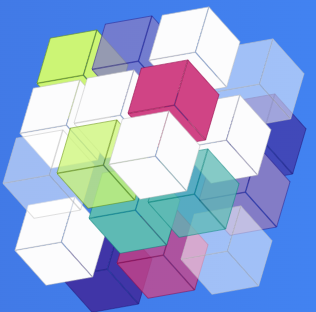 Most relevant
Possible
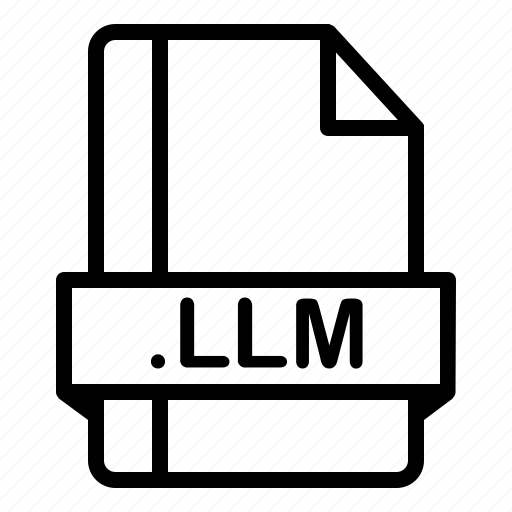 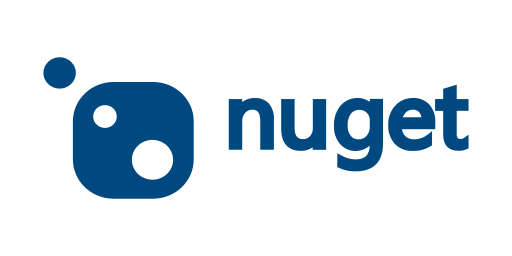 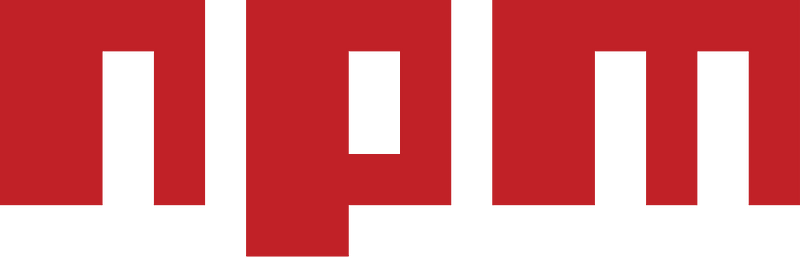 Least relevant
Least likely
SCITT Statement
Issuer
Statement
Artifact
Envelope  : COSE_SIGN1
18(                                 / COSE Sign 1    /
    [
      h'a4012603...6d706c65',       / Protected      /
      h’ea478a4g…..a20abe28’,       / Payload (hash) /
      h'79ada558...3a28bae4’,       / Signature      /
      h’a023b128…..210gbaeh’        / Unprotected    /
  )
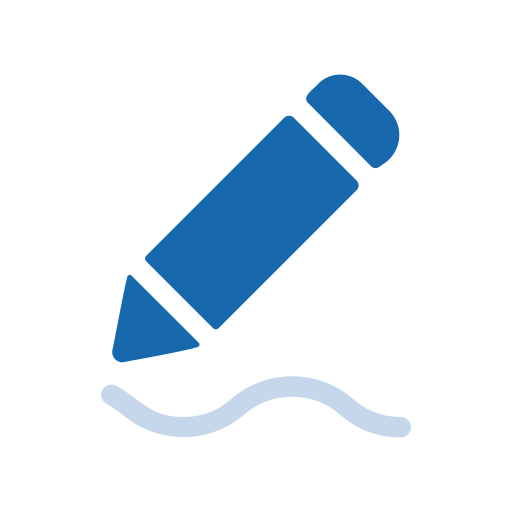 hash
{                               / Protected              /
  1: -7,                        / Algorithm              /
  3: application/vcon+json,     / Content type           /
  4: h'50685f55...50523255',    / Key identifier         /
 -42,                           / payload-hash-algorithm /  
  15: {                         / CWT Claims             /
    1: software.vendor.example, / Issuer                 /
    2: vendor.product.example,  / Subject                /
  }
}
Unprotected_Header
Protected_Header
{                                   / Unprotected         /
  ?: vcon.service/2a0baefa…afaf2f9, / Statement Location  /
}
[Speaker Notes: Lets look what goes into a SCITT Statement:
The issuer represents the identity making the statement about the artifact. 
[CLICK]A set of CWT_Claims capture the issuer and the subject identifier of the artifact 
[CLICK] A protected header captures the CWT_Claims, as the only required property
[CLICK] An unprotected header captures additional information, including receipts from previously registered signed statements
[CLICK] An envelope captures all the elements, including the statement, as the payload. However, the statement can be a detached payload, as a verifiable data structure for content stored in another location.
[CLICK] The Protected and Unprotected header are added to the envelope.

The envelope is now complete, and ready to be submitted to a SCITT Transparency Service, such as DataTrails]
SCITT – COSE
Managing SCITT Statements as COSE Payloads
Hashed Payloads